Министерство образования РМПОРТФОЛИОАфонькина Любовь МихайловнаВоспитателяМАДОУ «Центр развития ребёнка - детский сад №17»
Дата рождения:        12.12.1980г.
 1 . Профессиональное образование
Библиотекарь-Библиограф Специальность «Библиотековедение-библиография»
МГУ им. Н.П. Огарёва                                                            Диплом  ИВС 0260934Дата выдачи: 20.06.2003г.
2. Профессиональная переподготовка
Присвоена квалификация «Педагог дошкольного образования»
Академия профессионального образования ООО «Центр Проблем Детства»
Диплом 0602300
дата выдачи: 21.12.2013 г.
 Стаж педагогической работы  (по специальности  воспитатель): 13л.11 мес.Общий трудовой стаж: 13 л.11 мес.
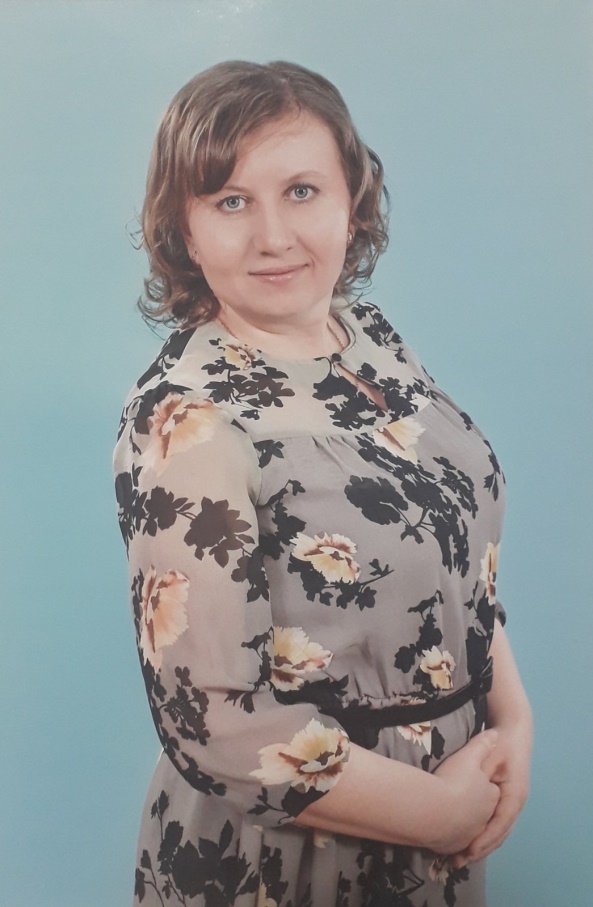 1. Участие в инновационной (экспериментальной деятельности)
Инновационный педагогический опыт представлен на сайте:https://ds17sar.schoolrm.ru/sveden/employees/30121/501450/?bitrix_include_areas=N&clear_cache=Y
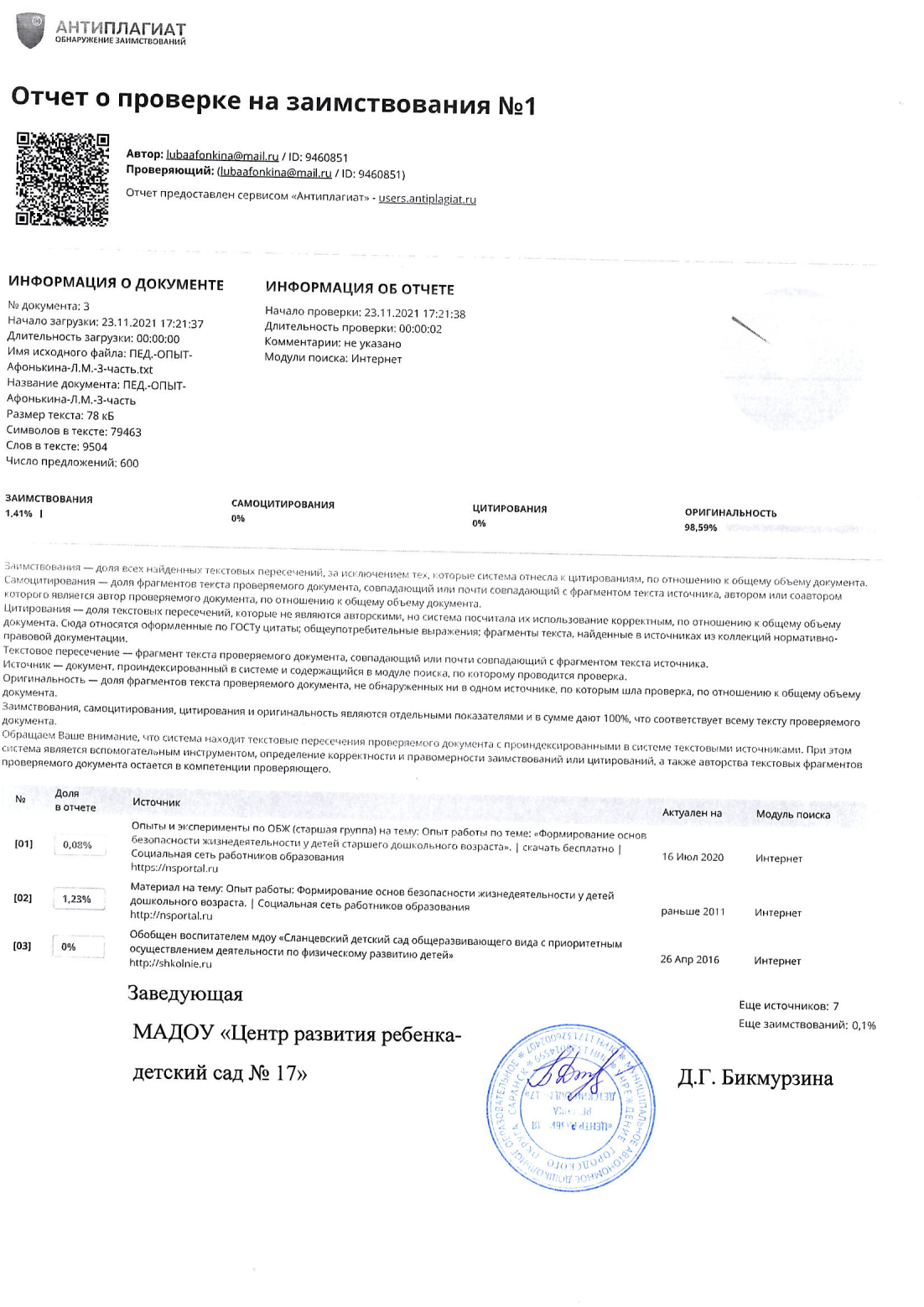 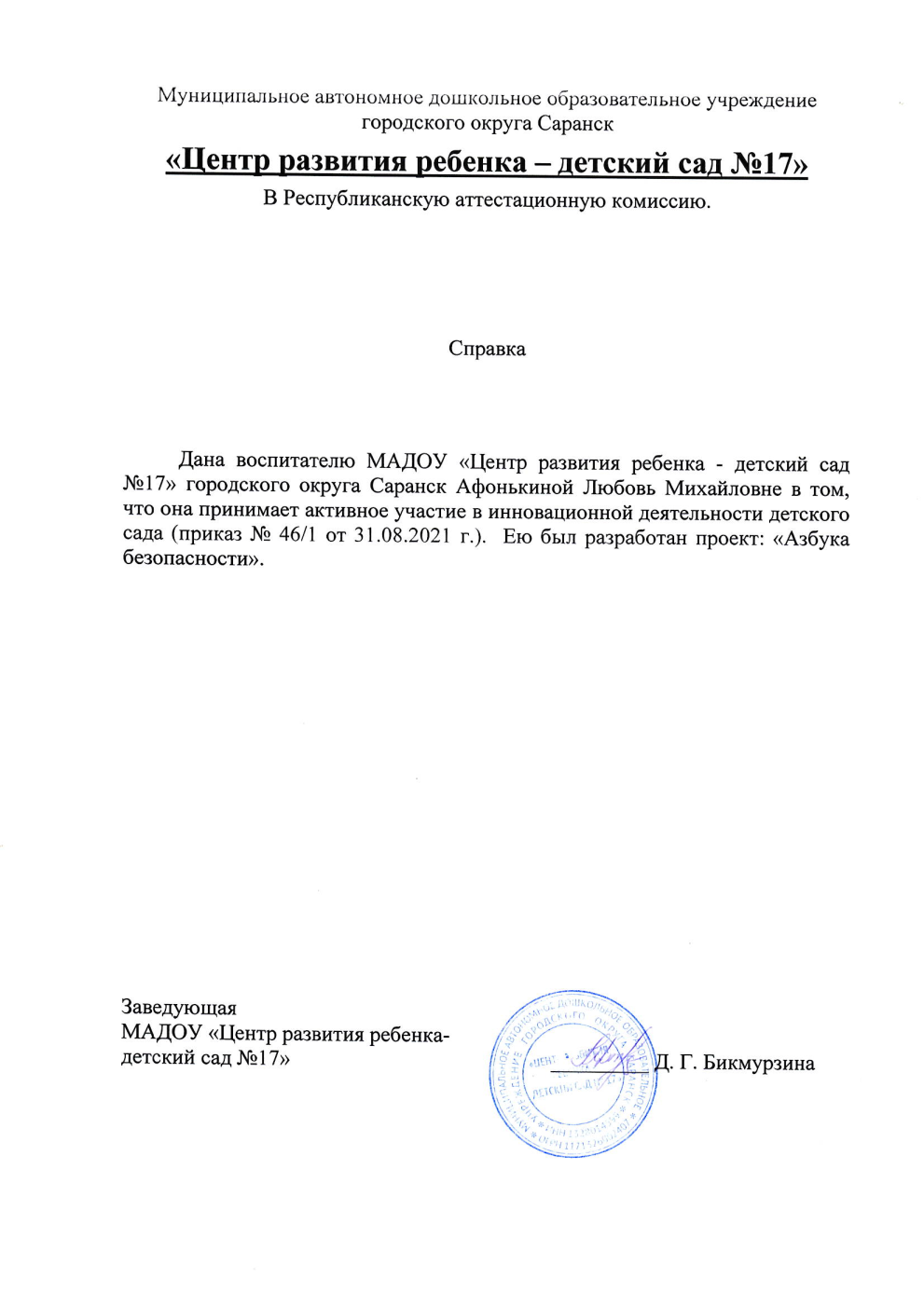 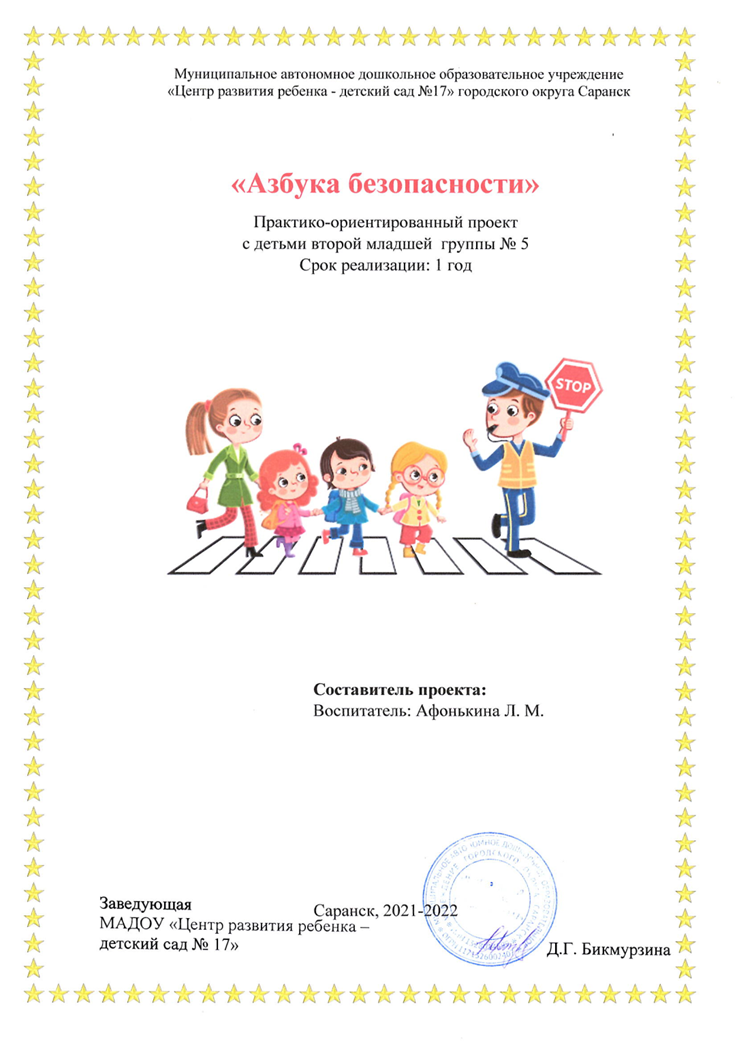 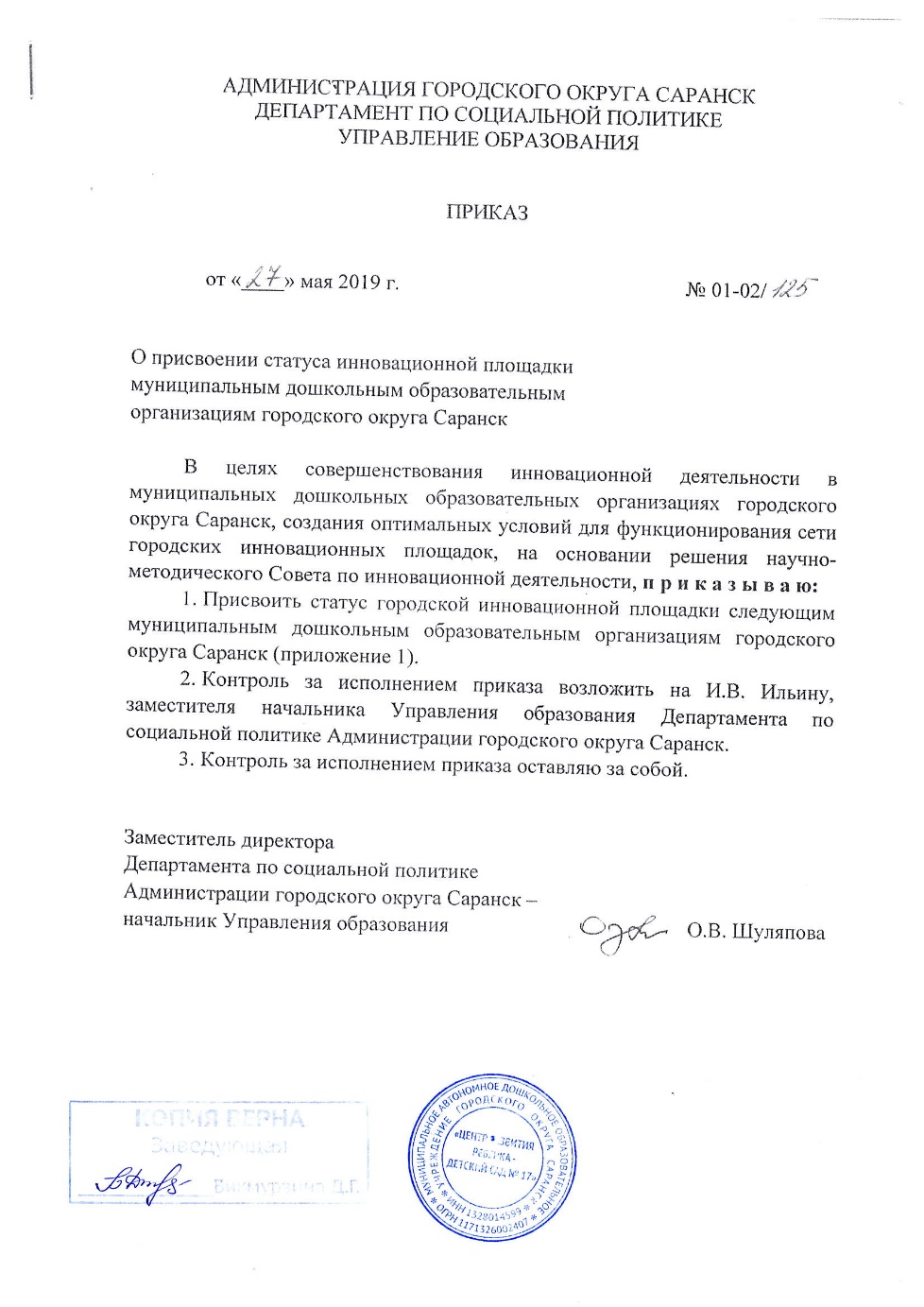 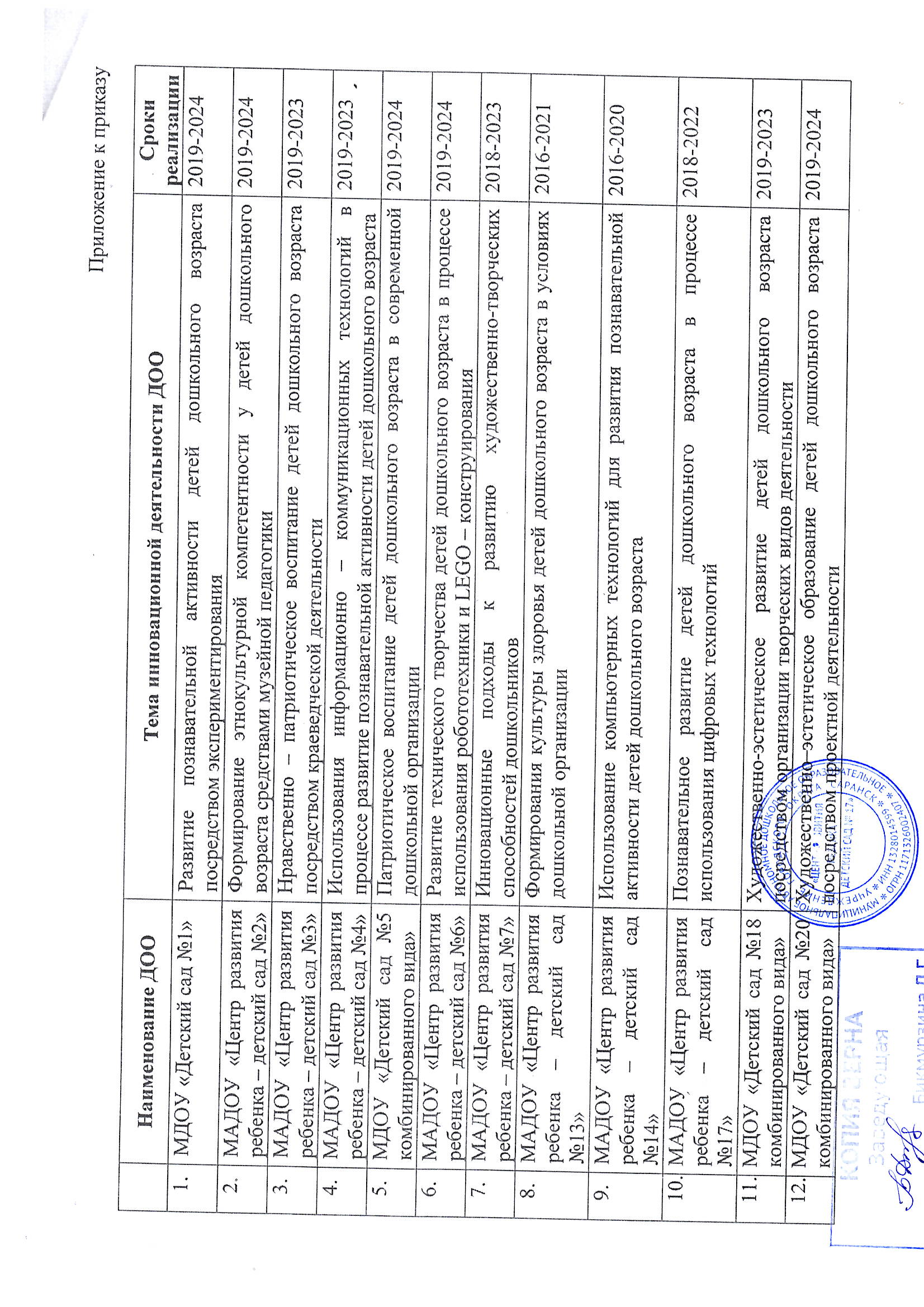 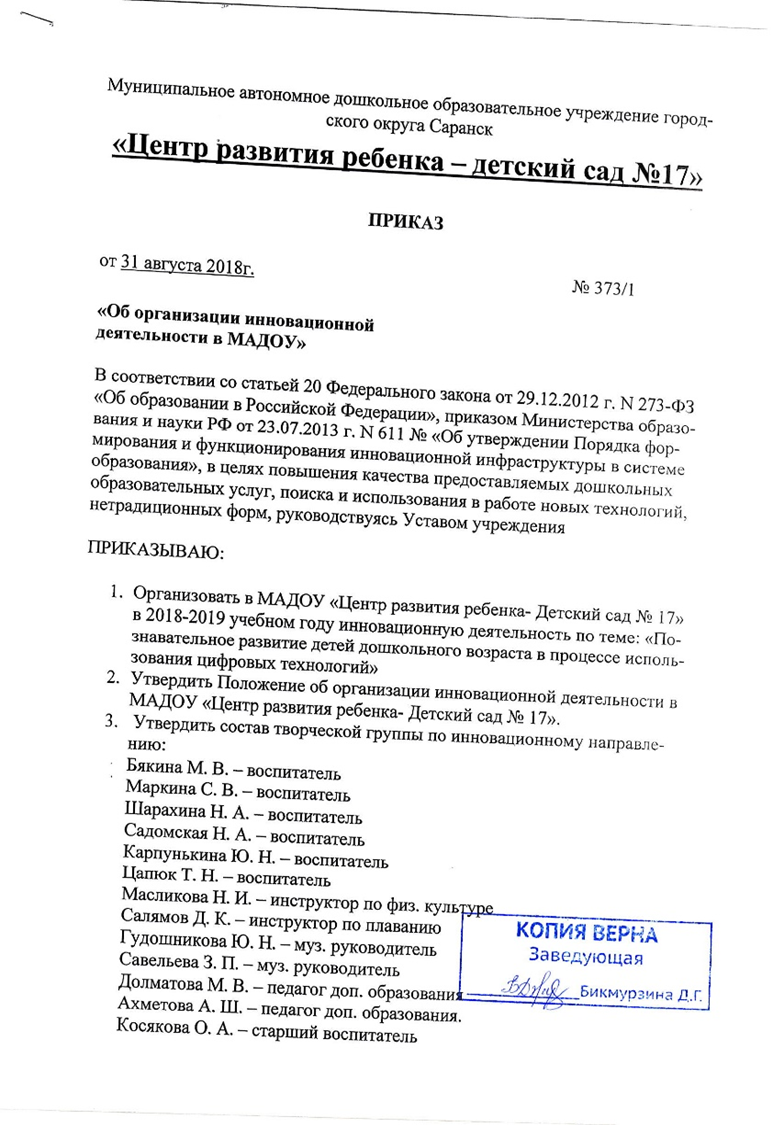 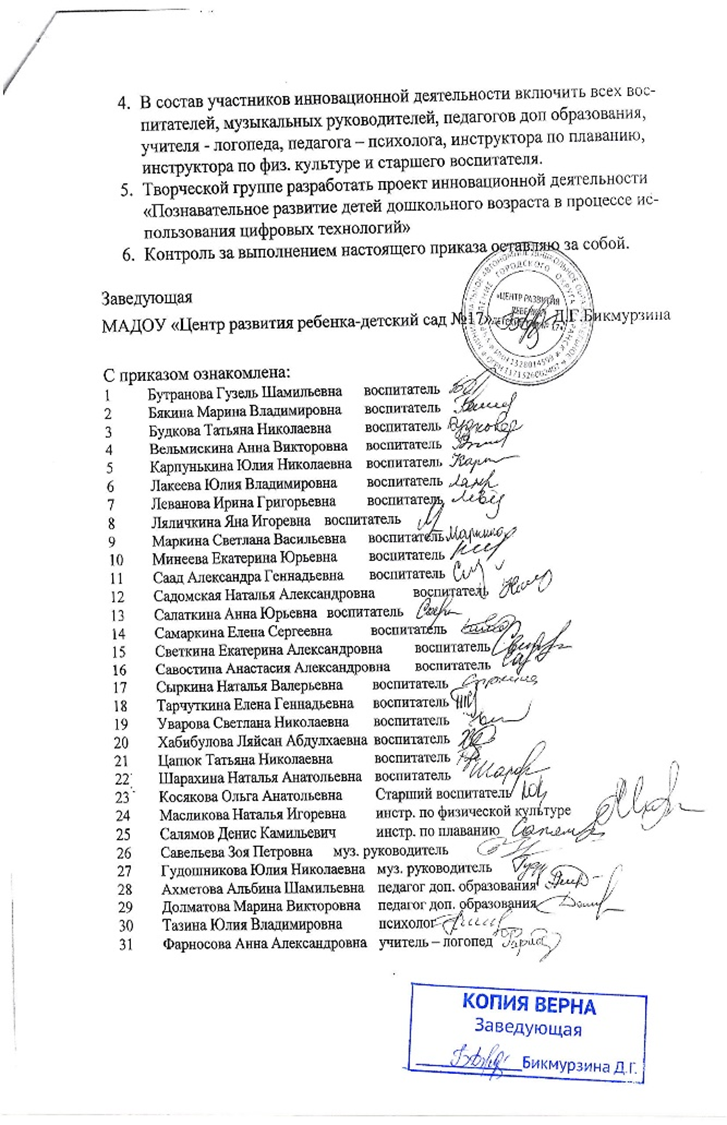 2. Наставничество
3. Наличие публикаций, включая интернет публикации
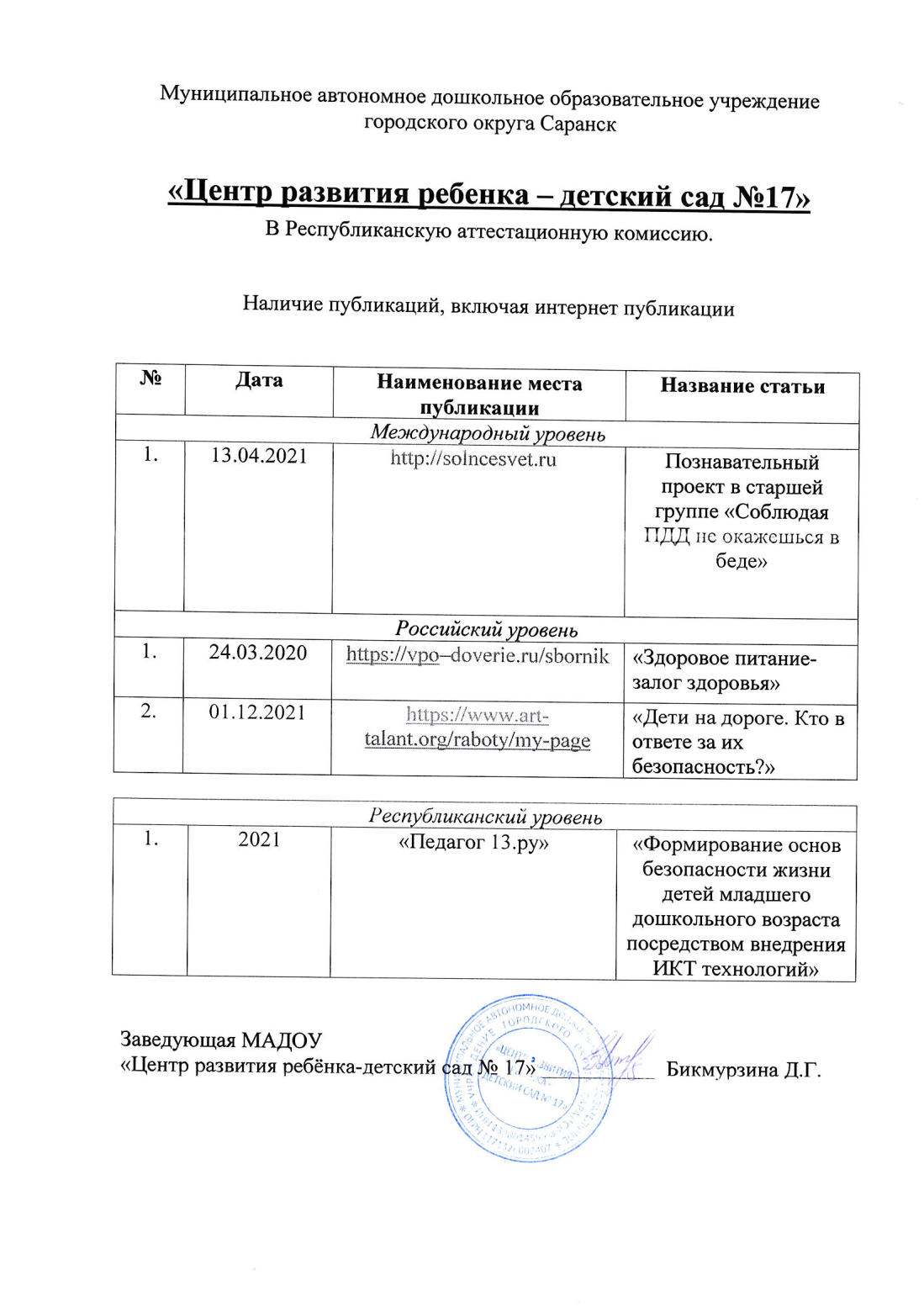 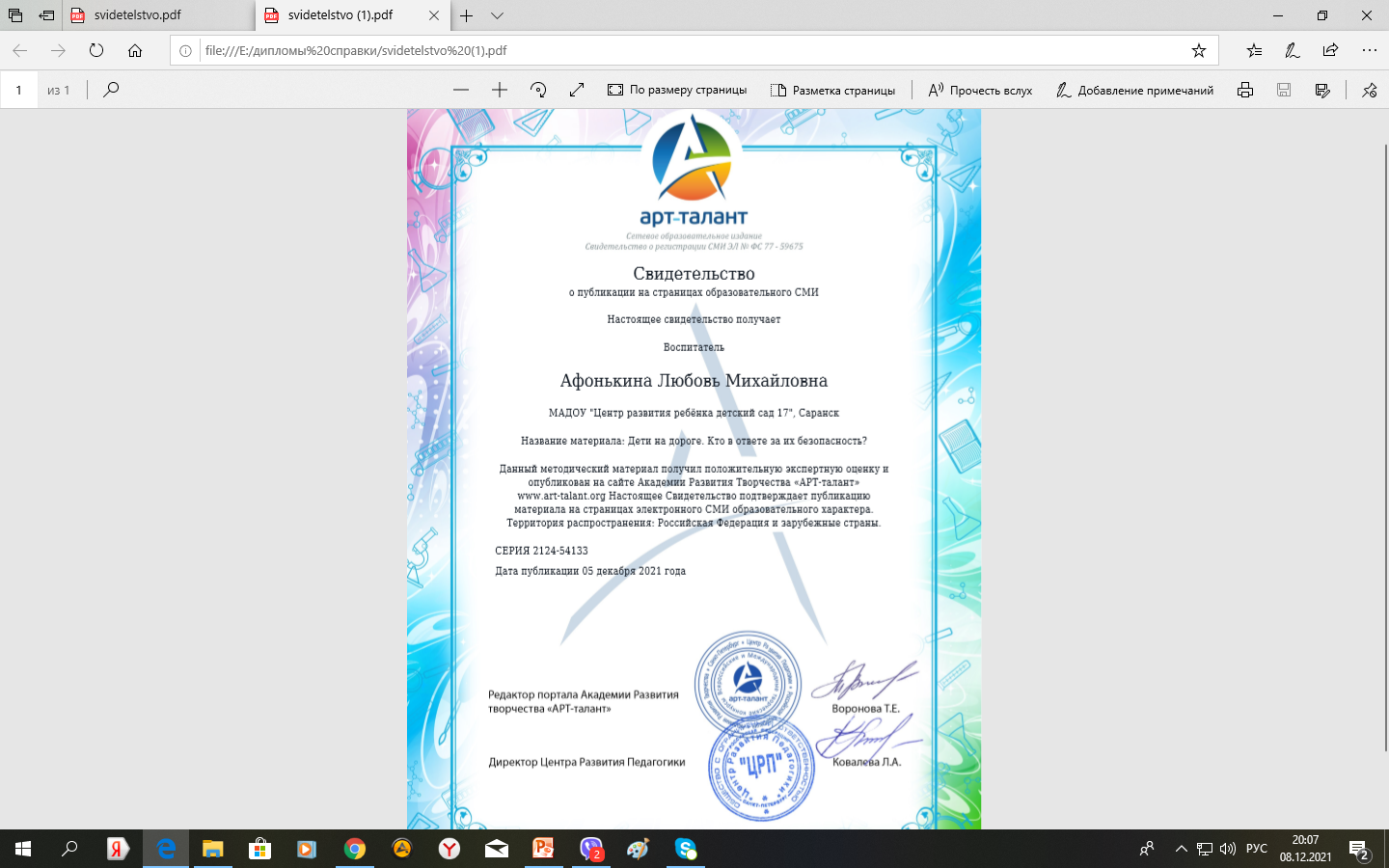 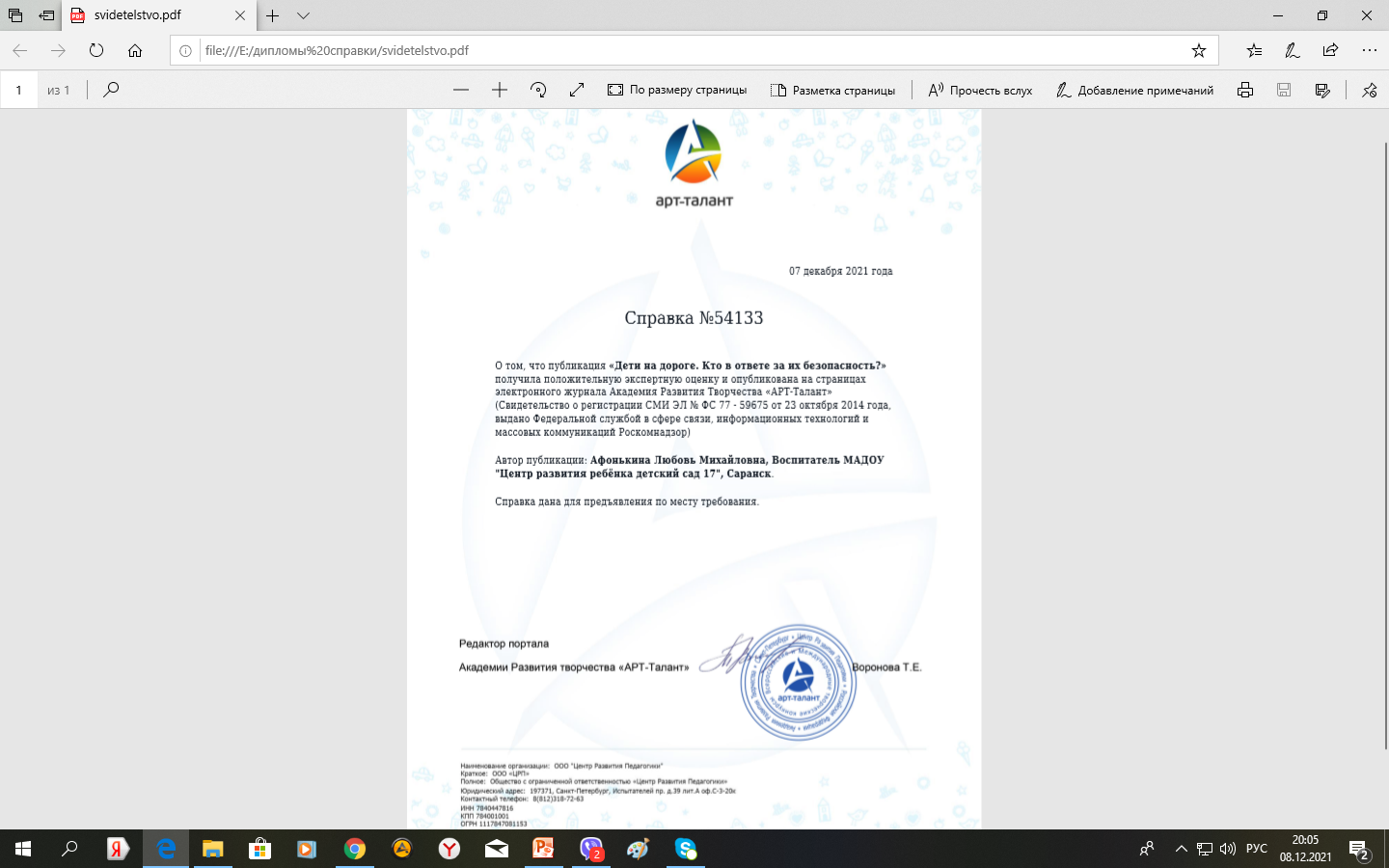 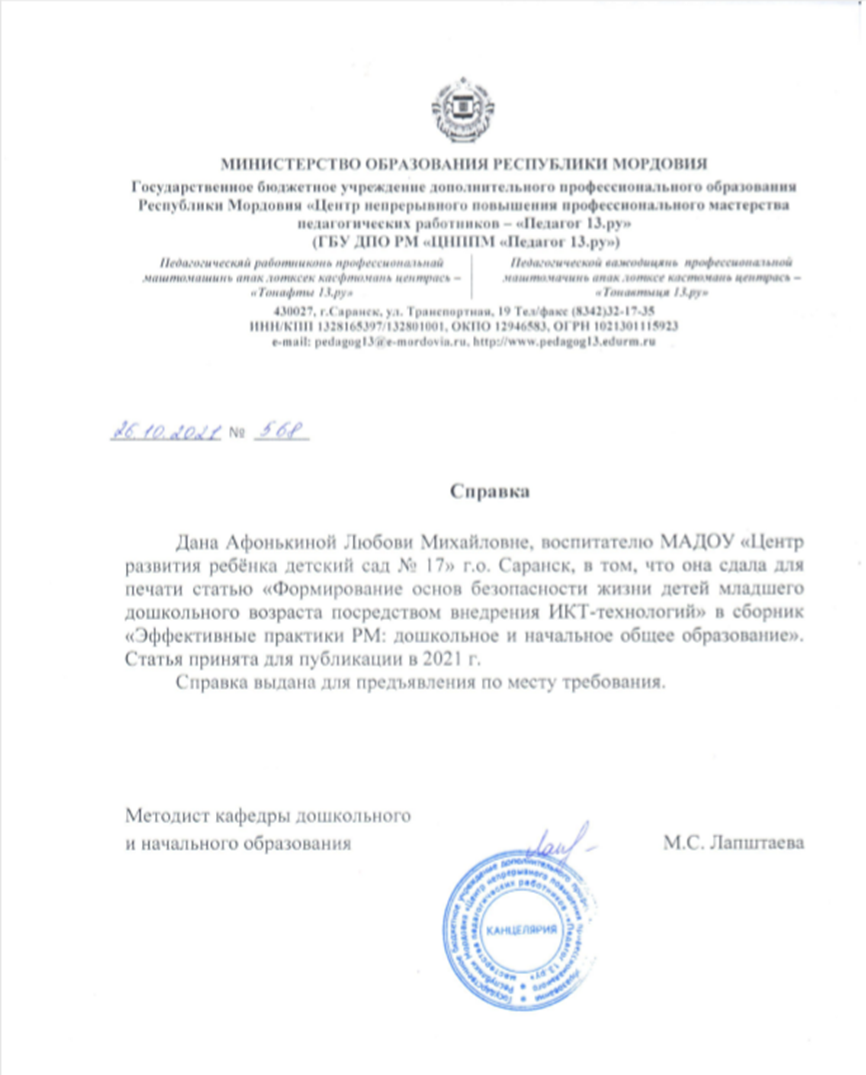 4. Результаты участия воспитанников в:конкурсах;выставках;турнирах;соревнованиях;- акциях;- фестивалях
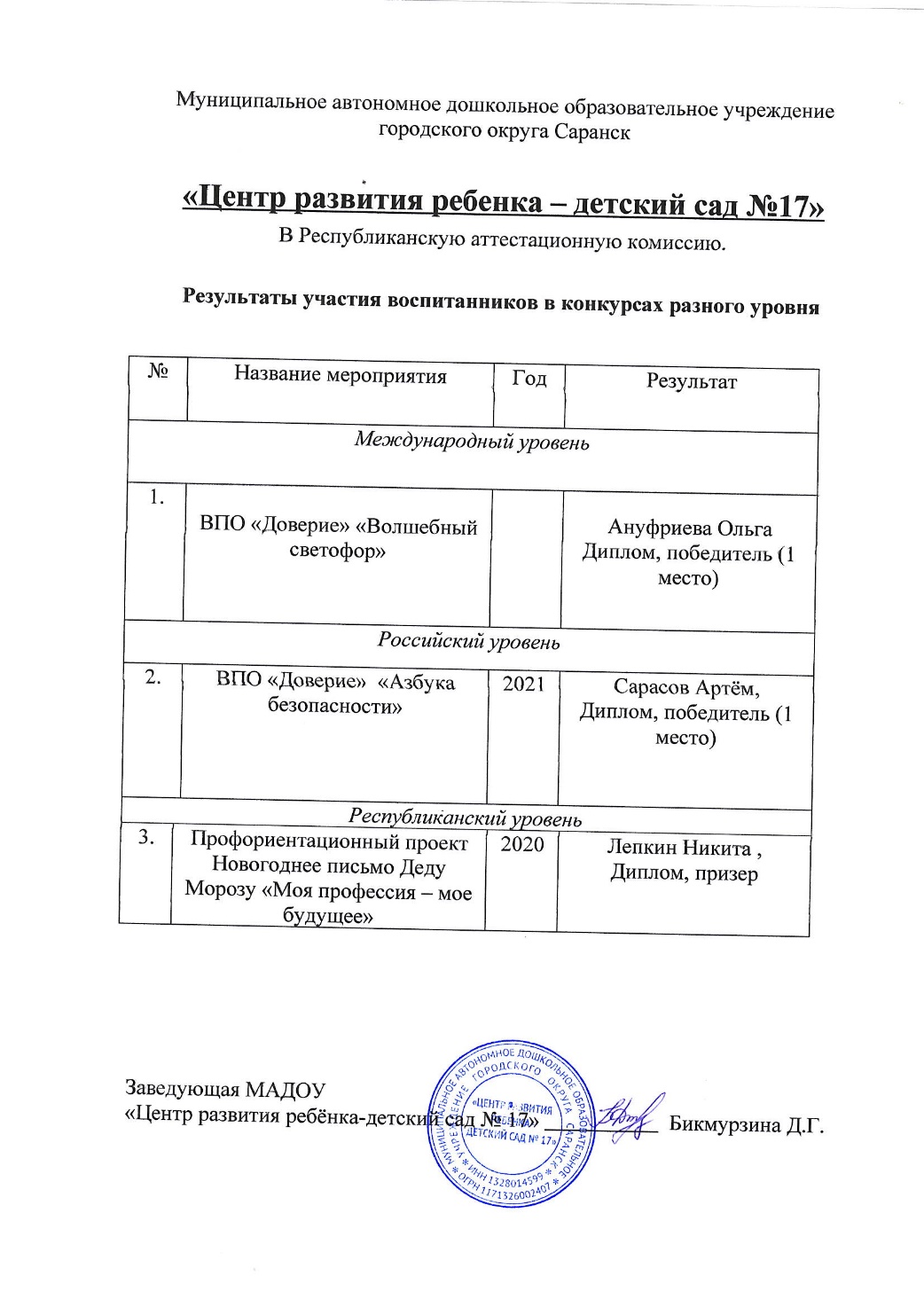 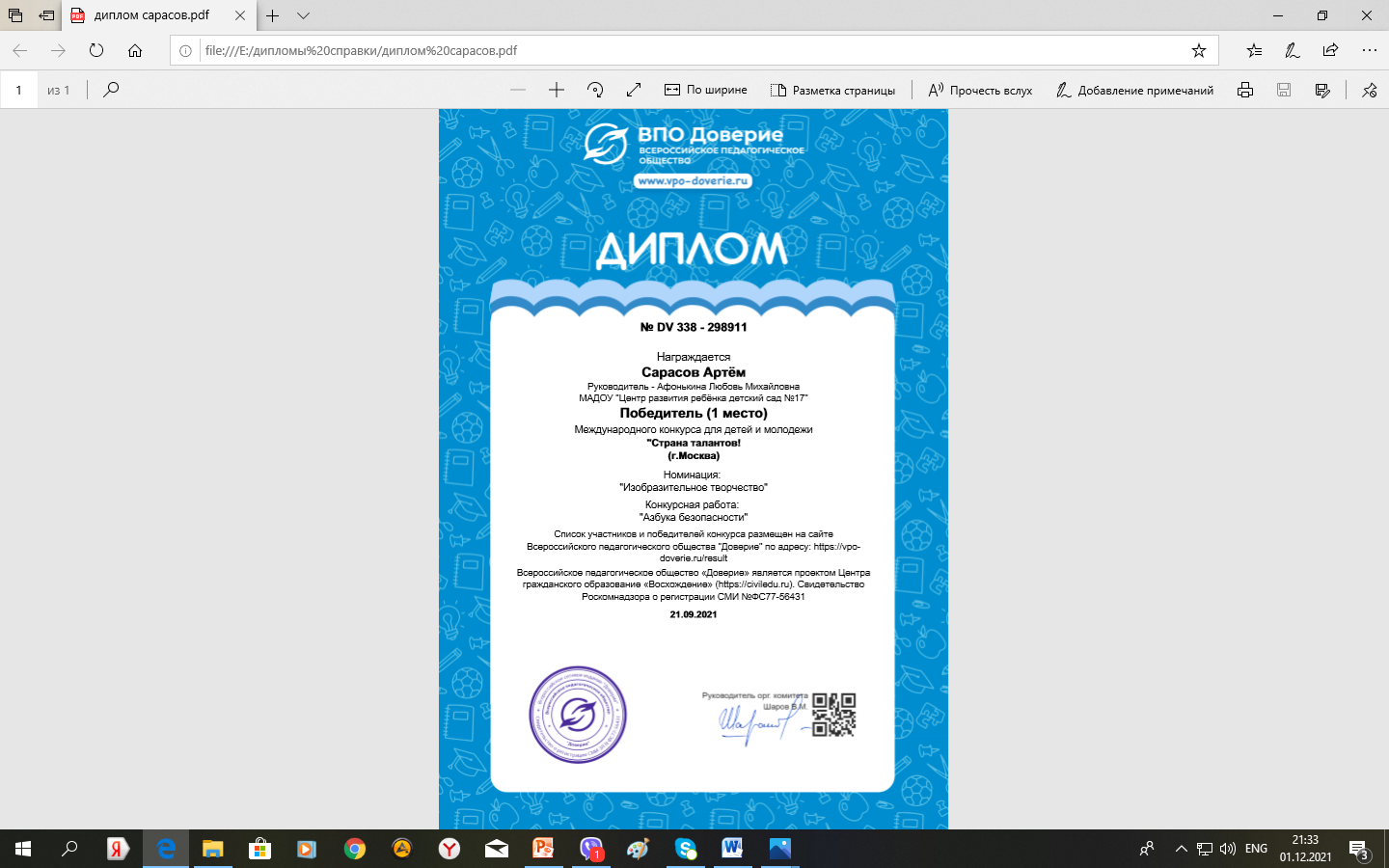 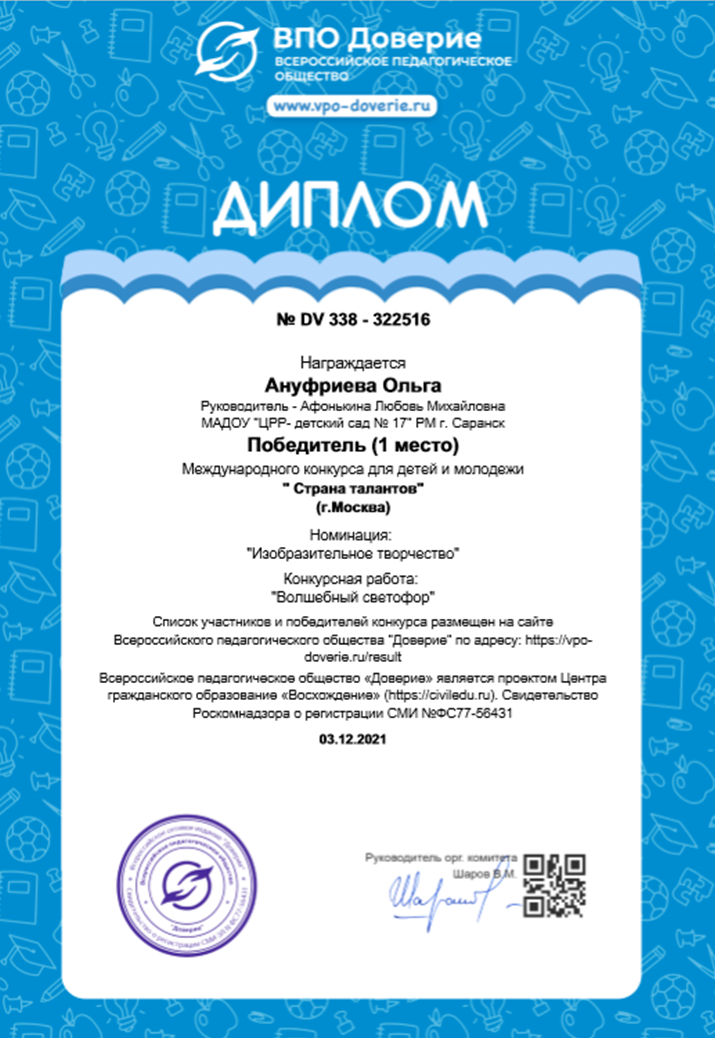 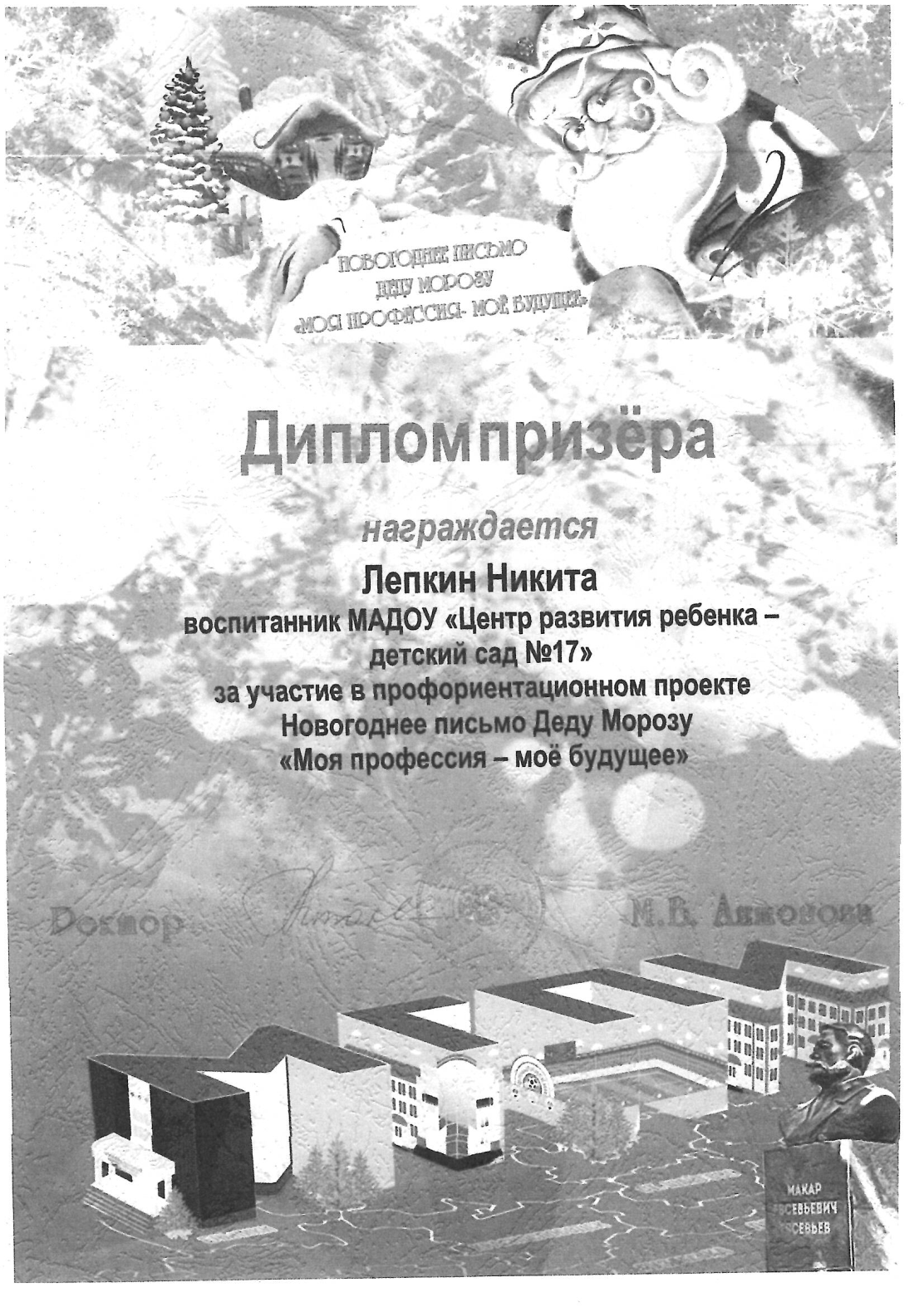 5. Наличие авторских программ, методических пособий
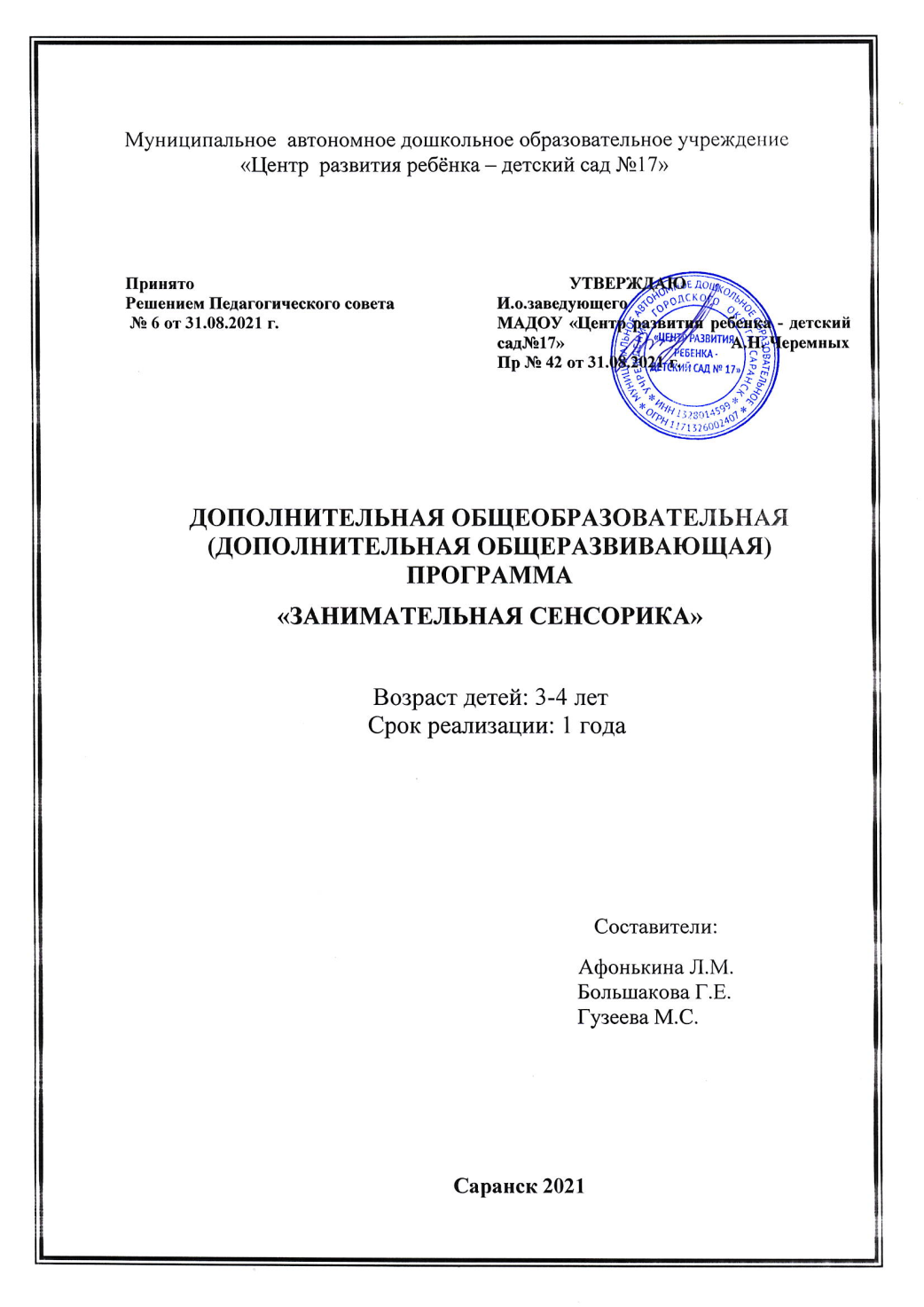 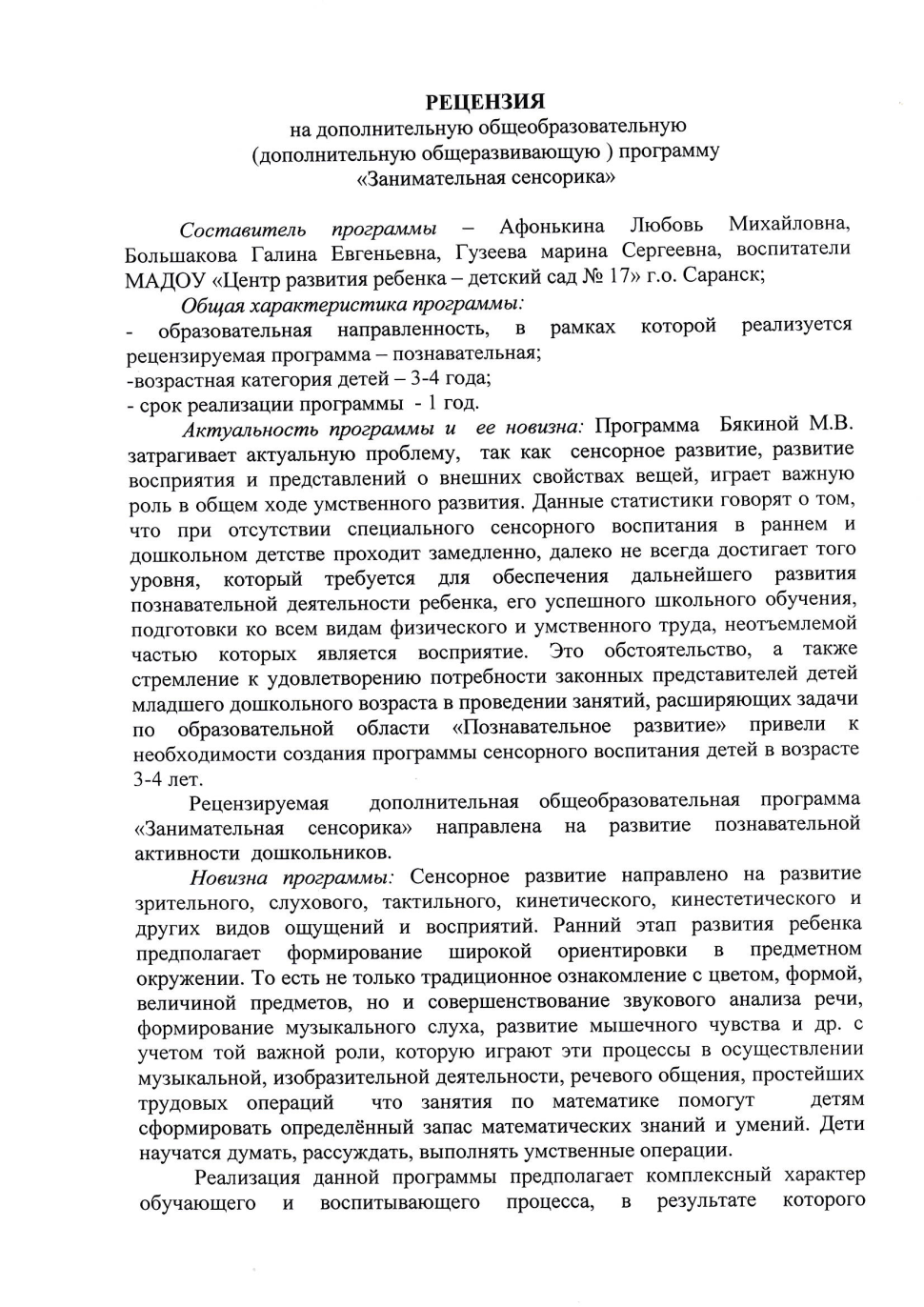 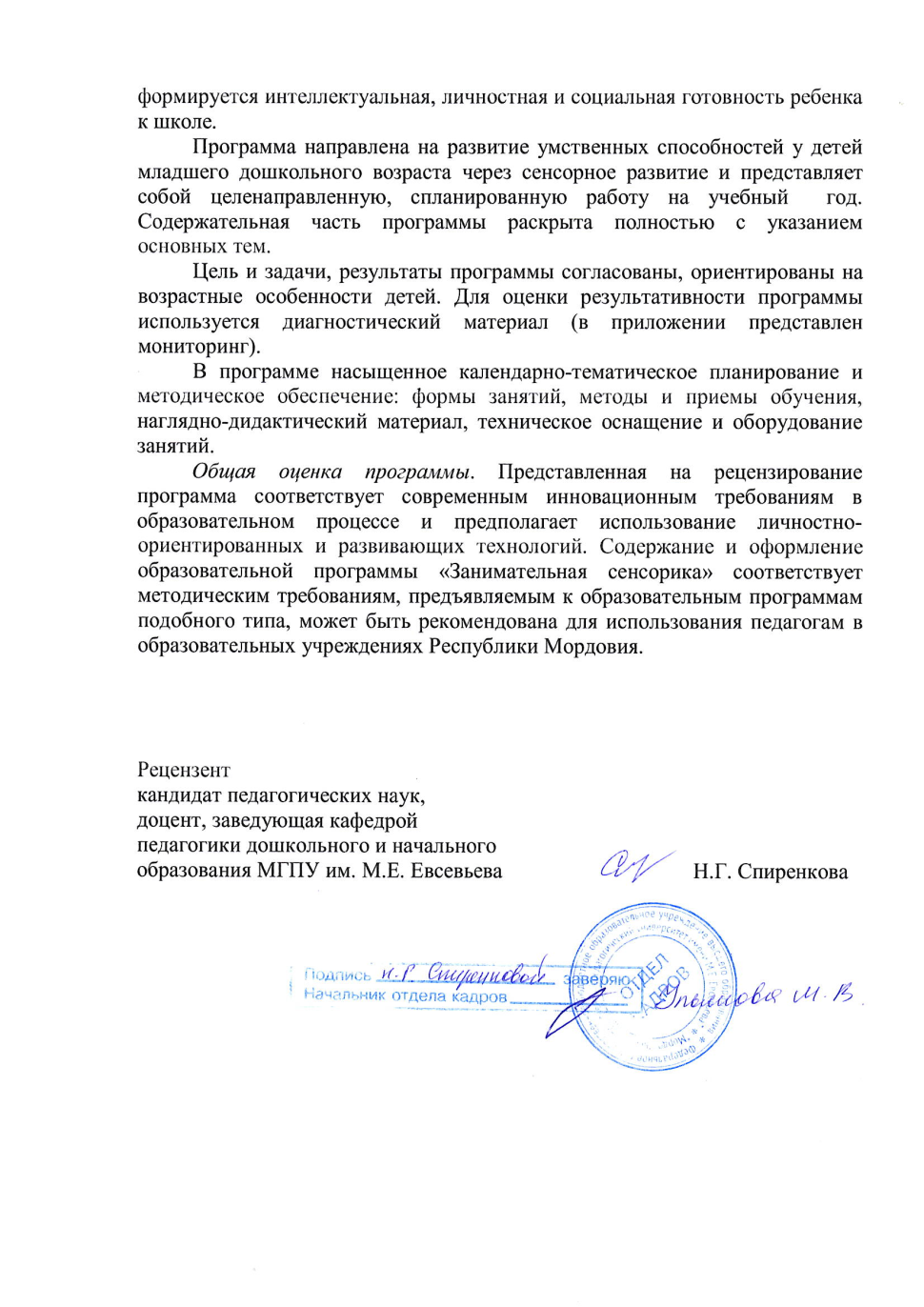 6. Выступления на научно-практических конференциях, педагогических чтениях, семинарах, секциях, методических объединениях
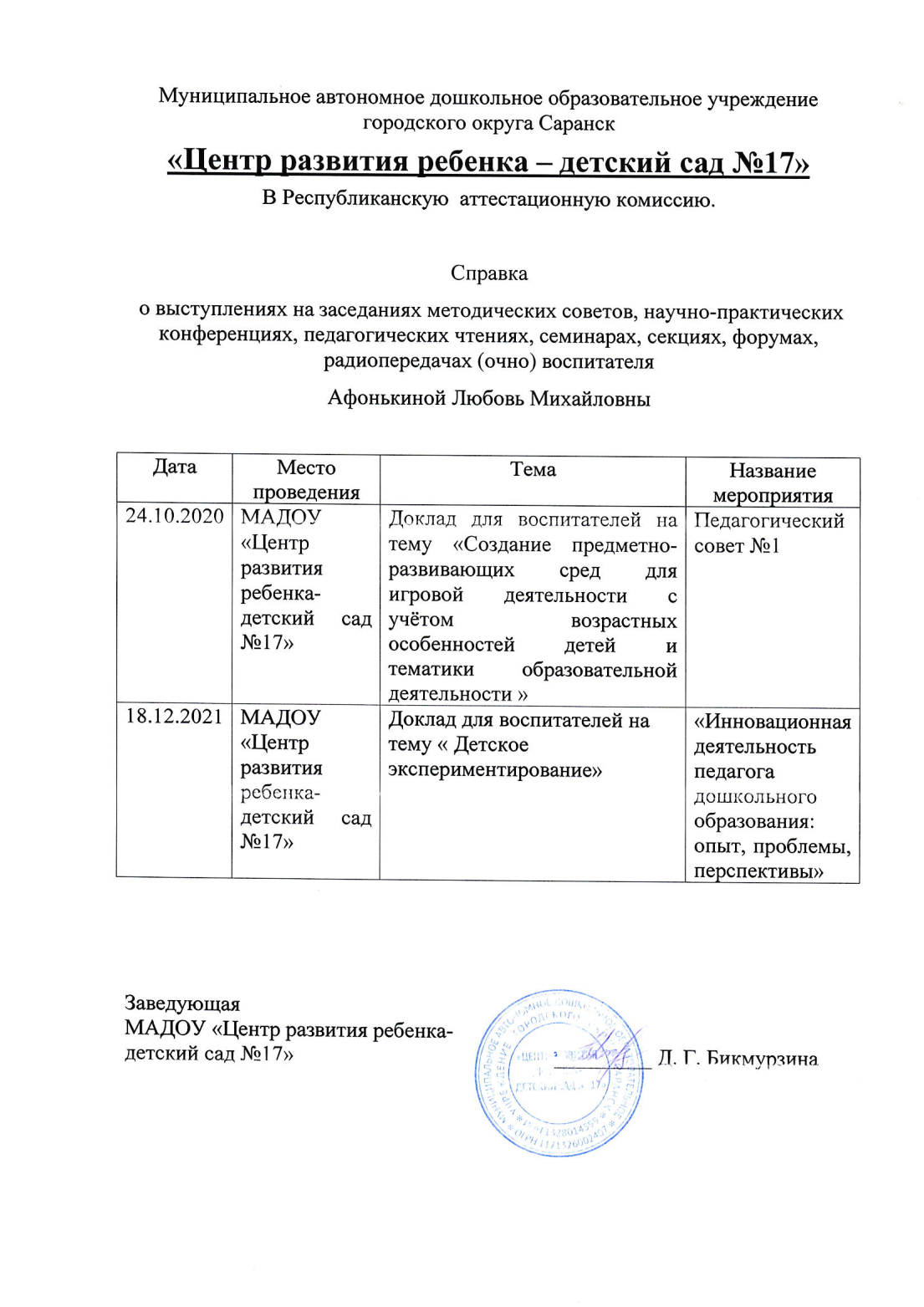 7. Проведение открытых занятий, мастер – классов, мероприятий
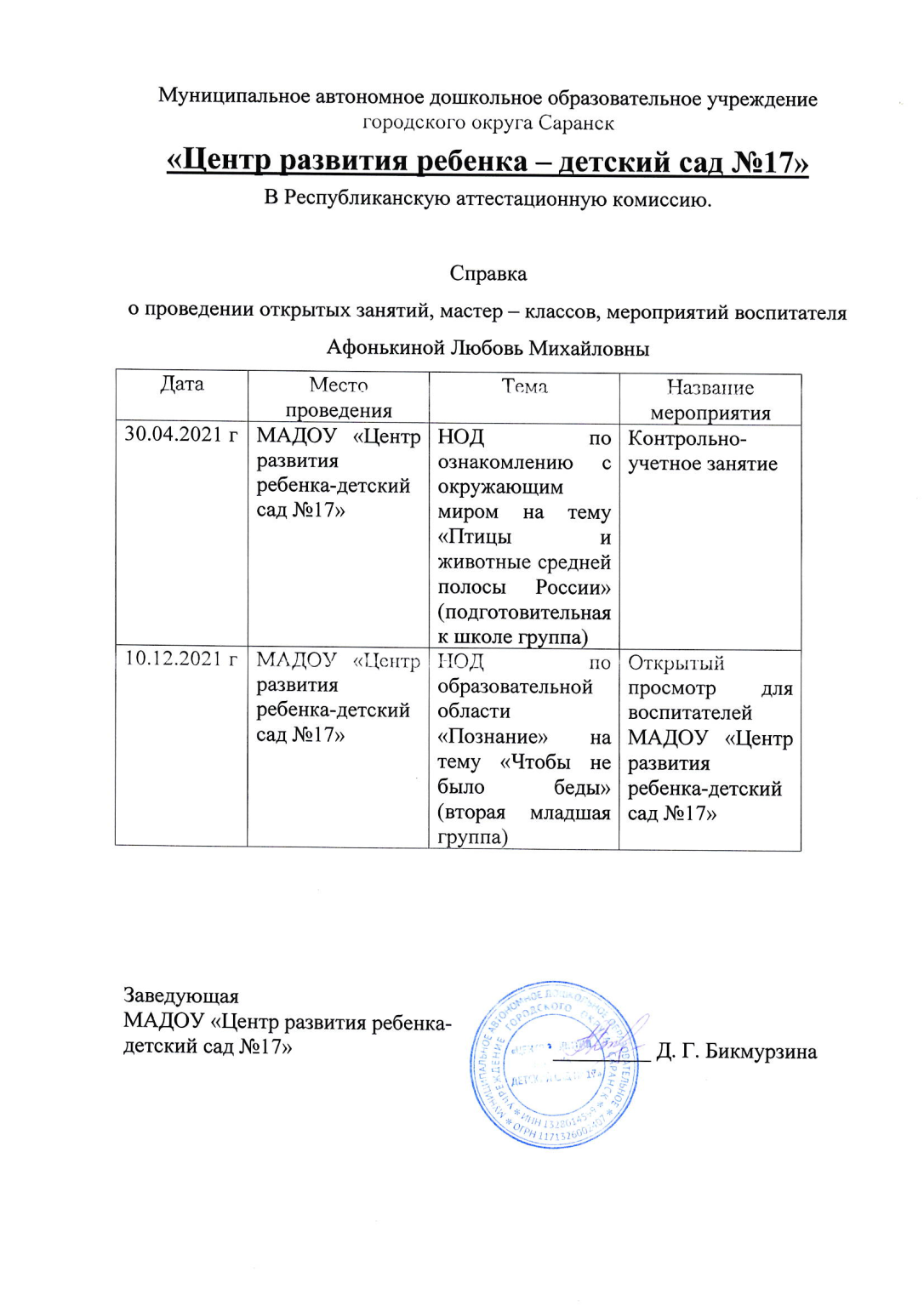 8. Экспертная деятельность
9. Общественно-педагогическая активность педагога
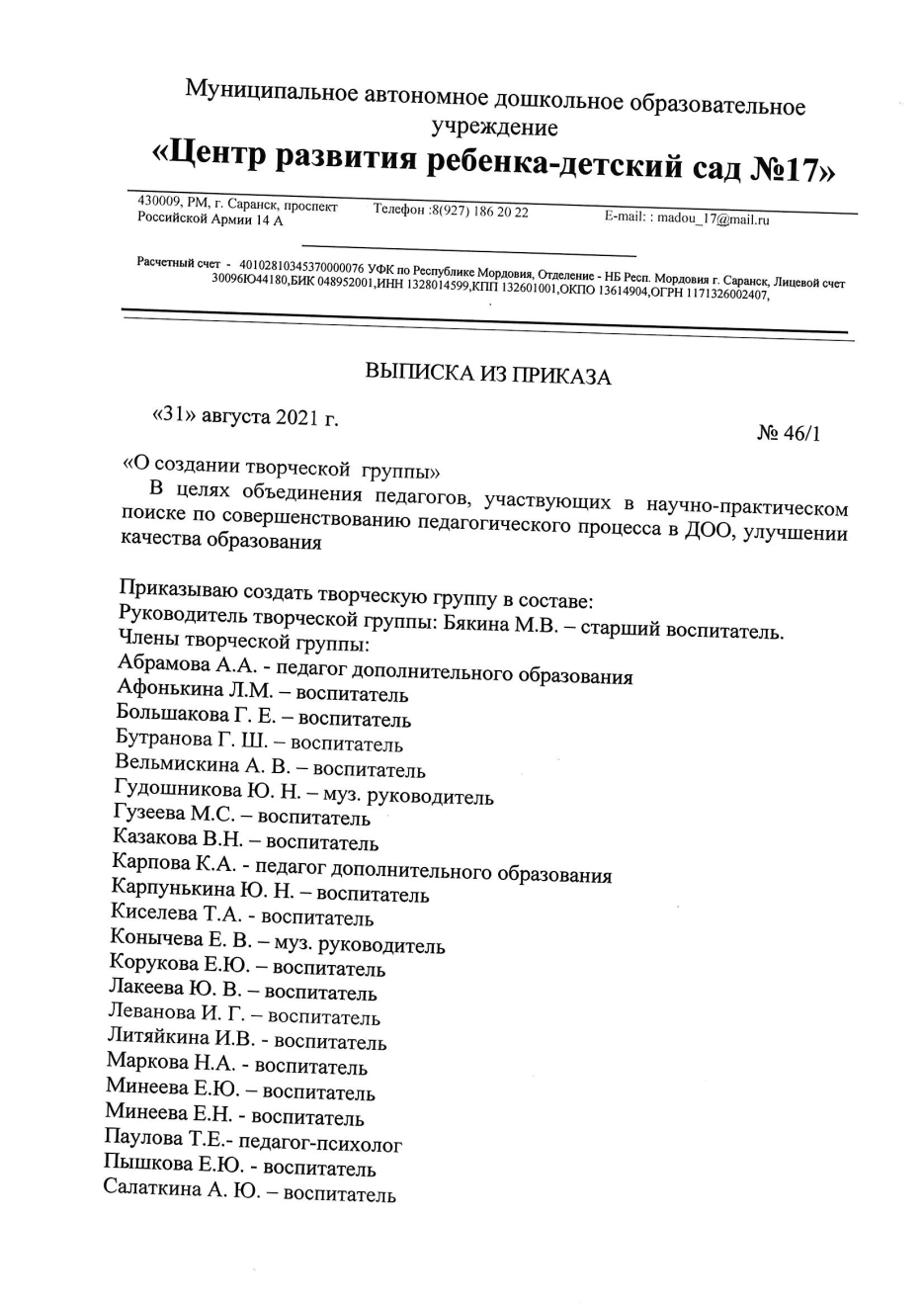 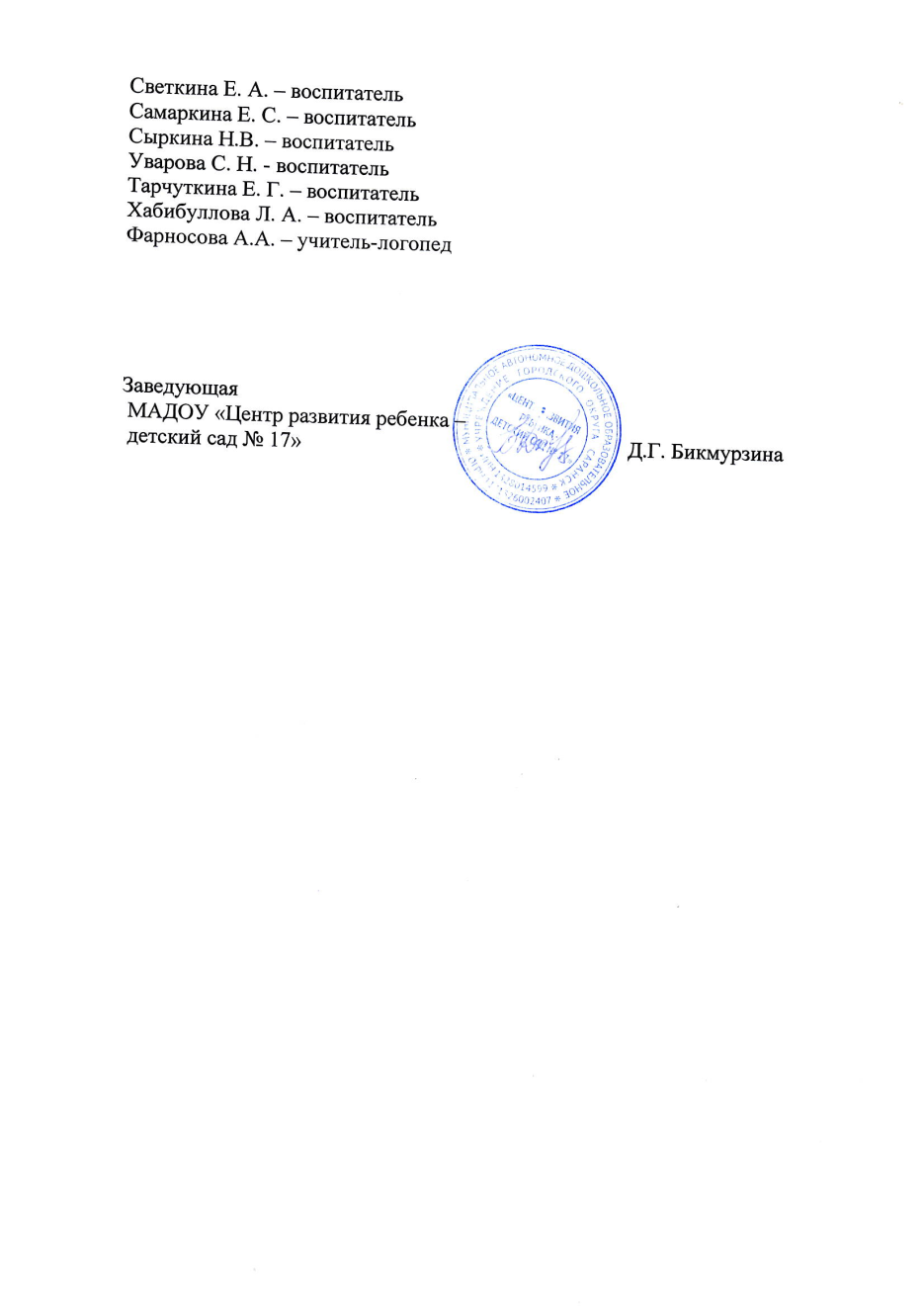 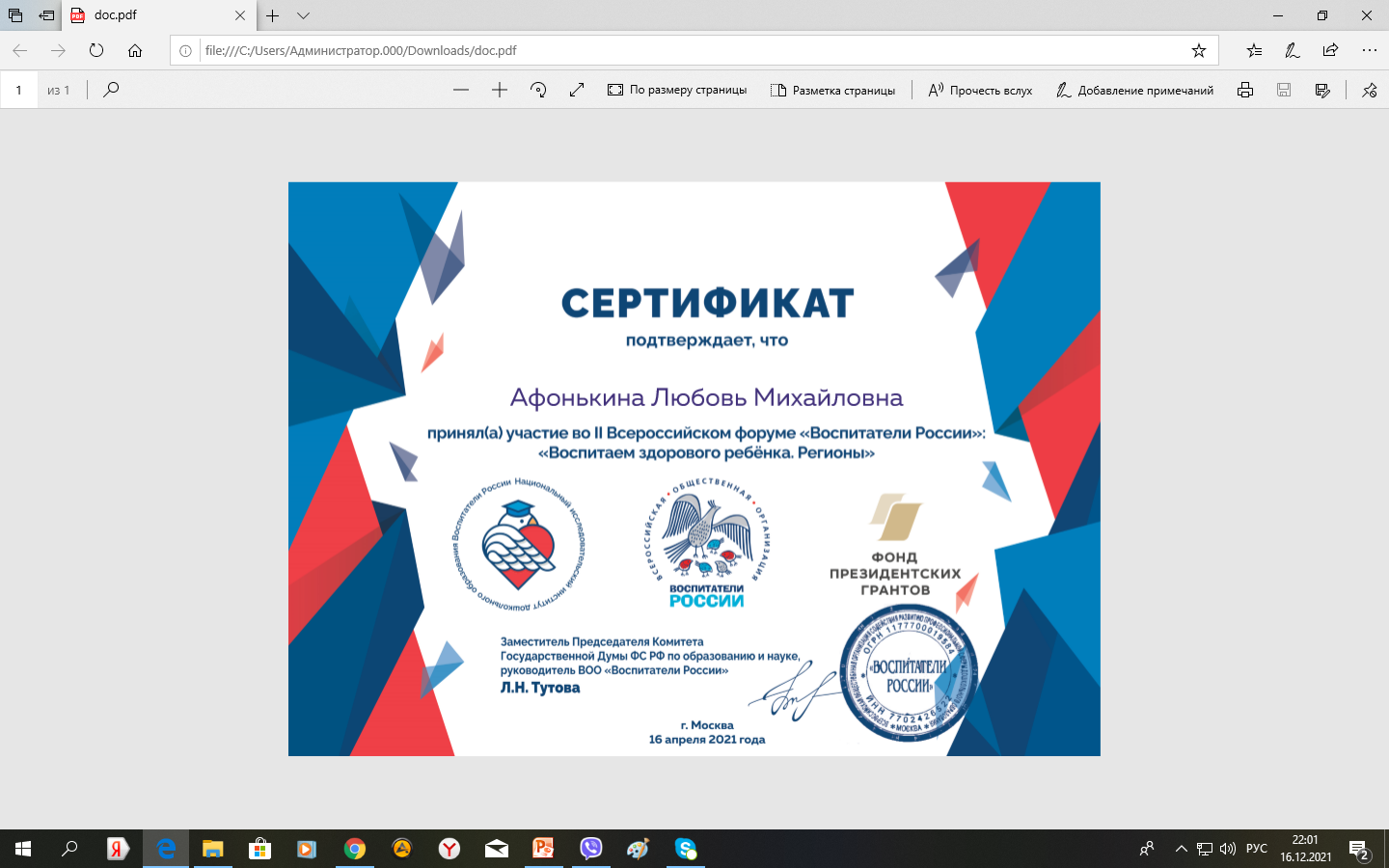 10. Позитивные результаты работы с воспитанниками
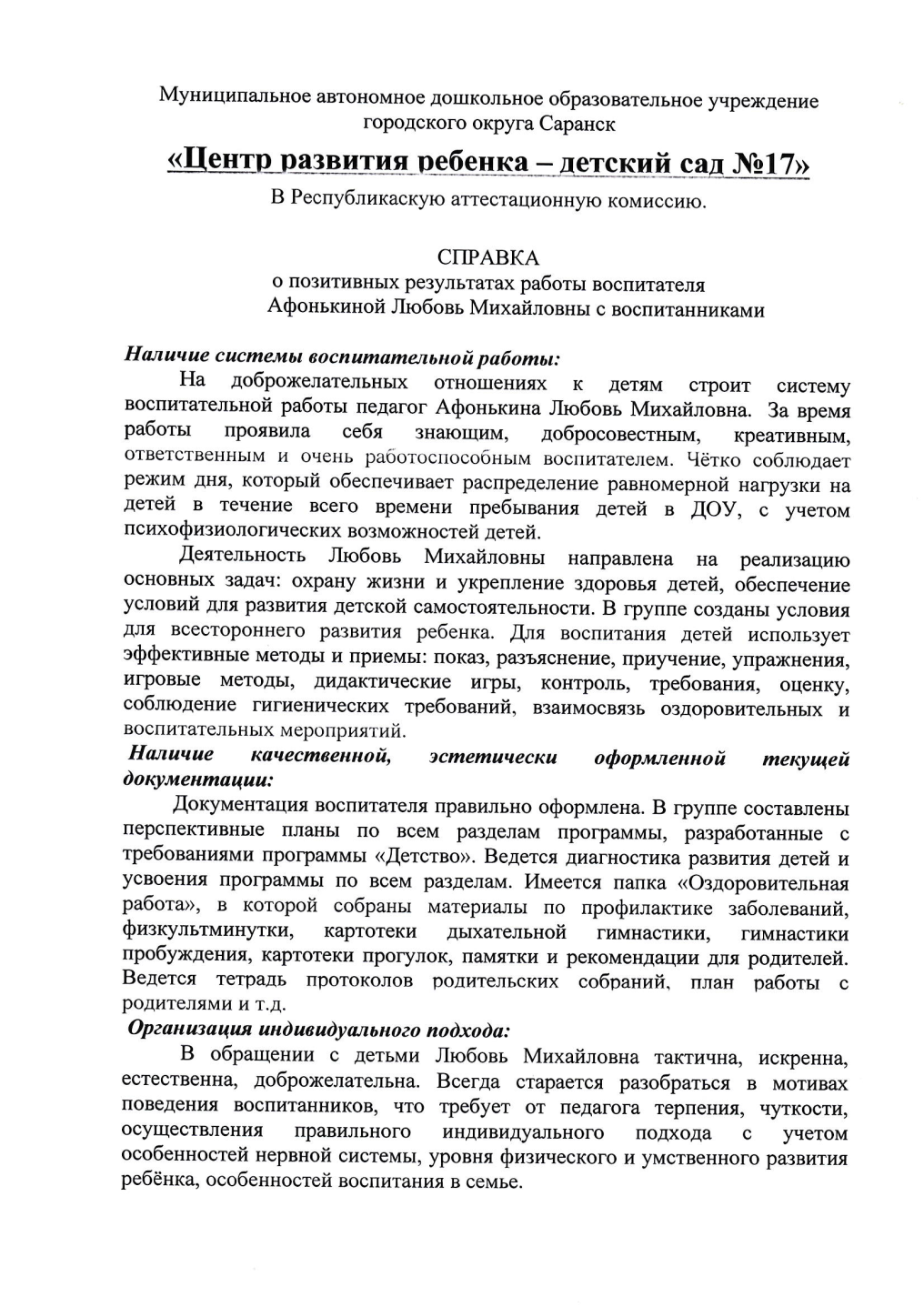 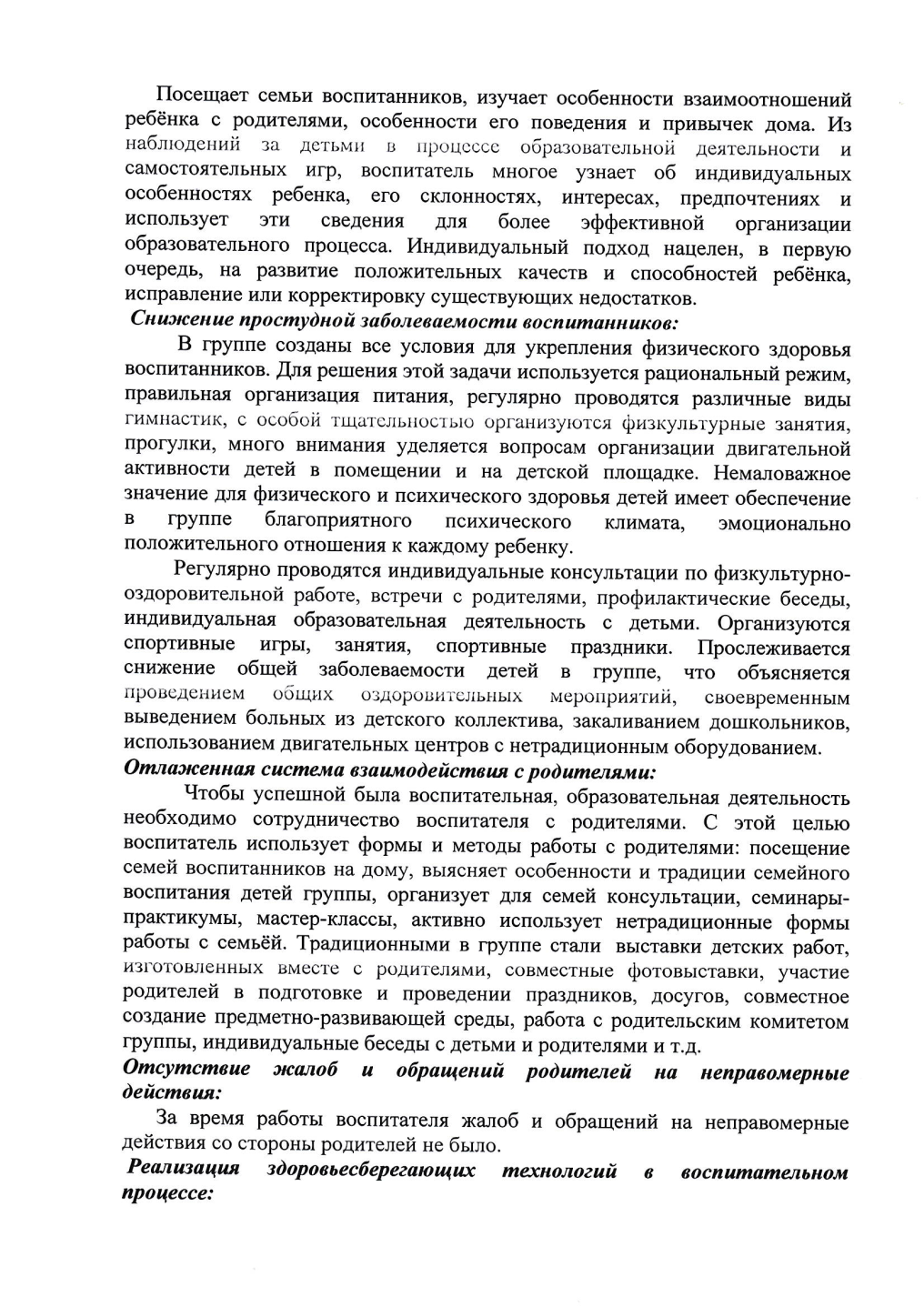 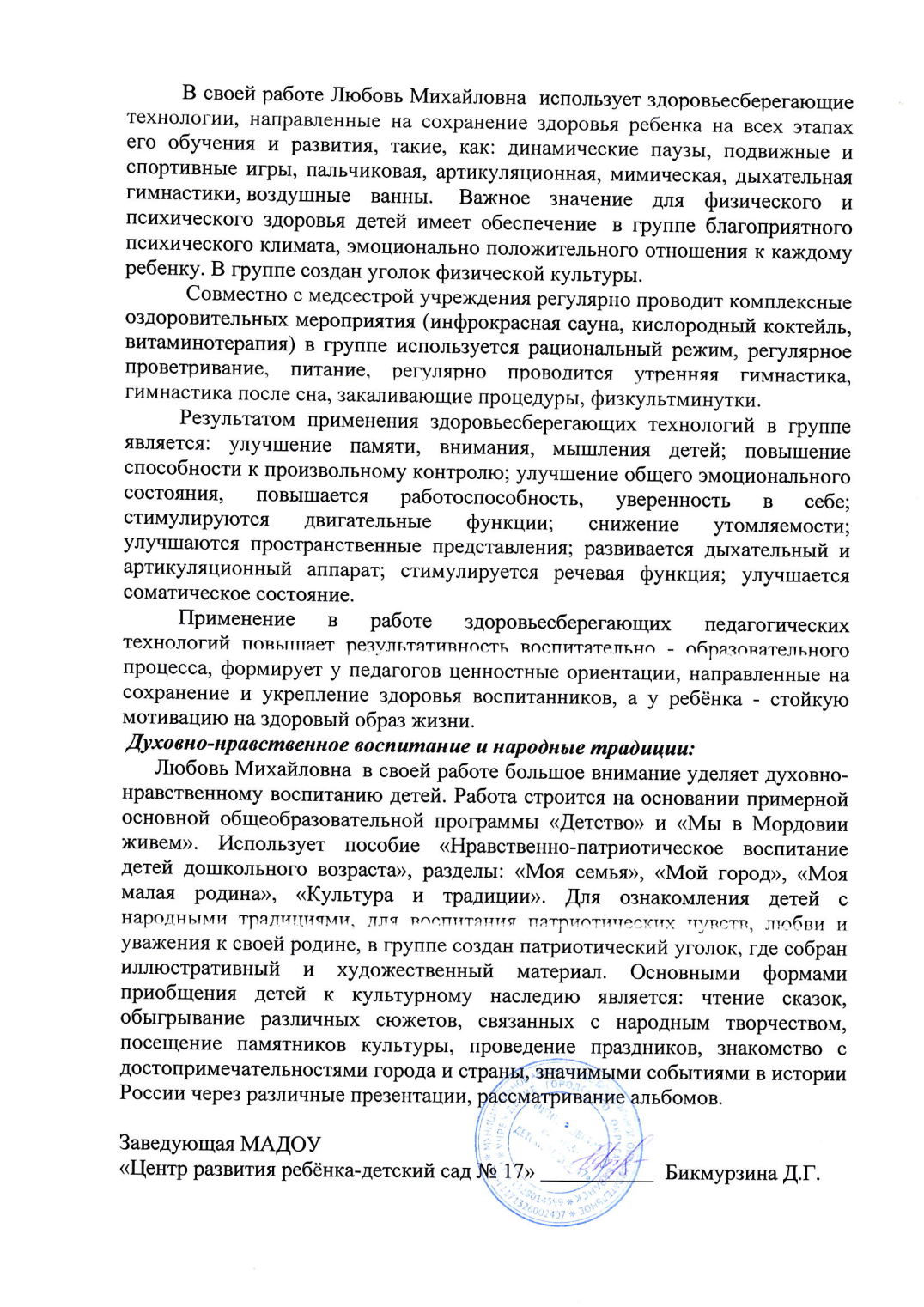 11. Качество взаимодействия с родителями
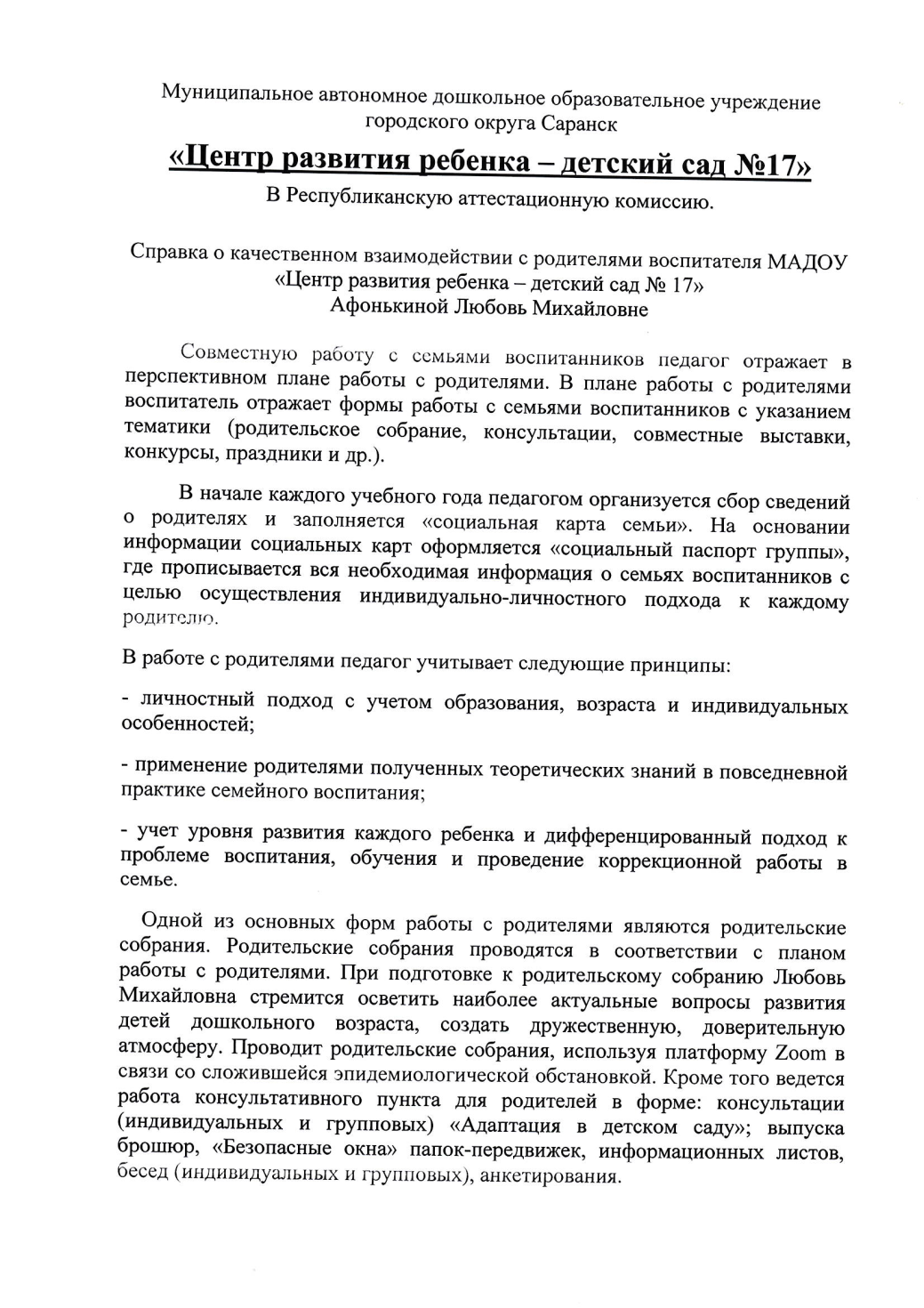 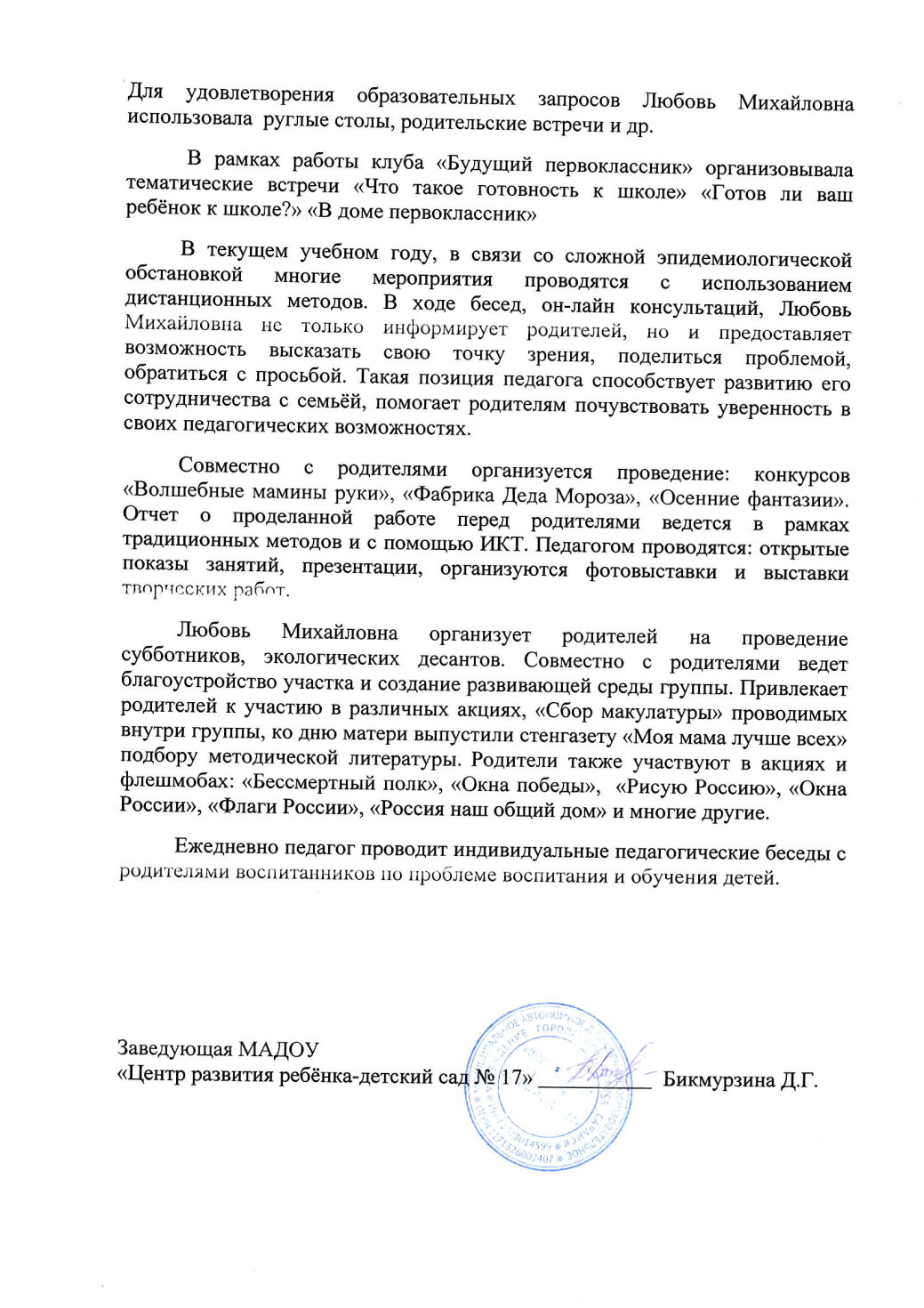 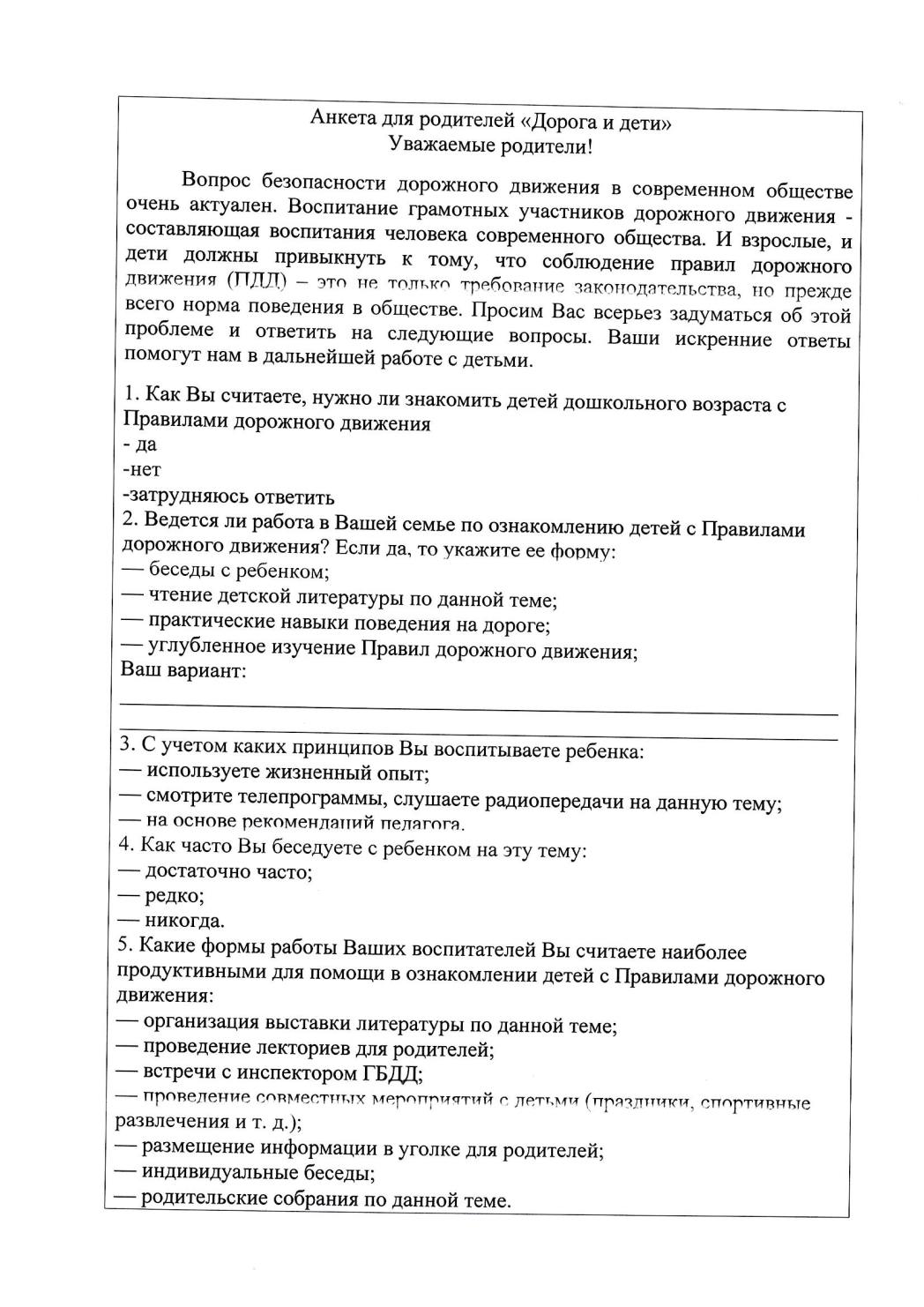 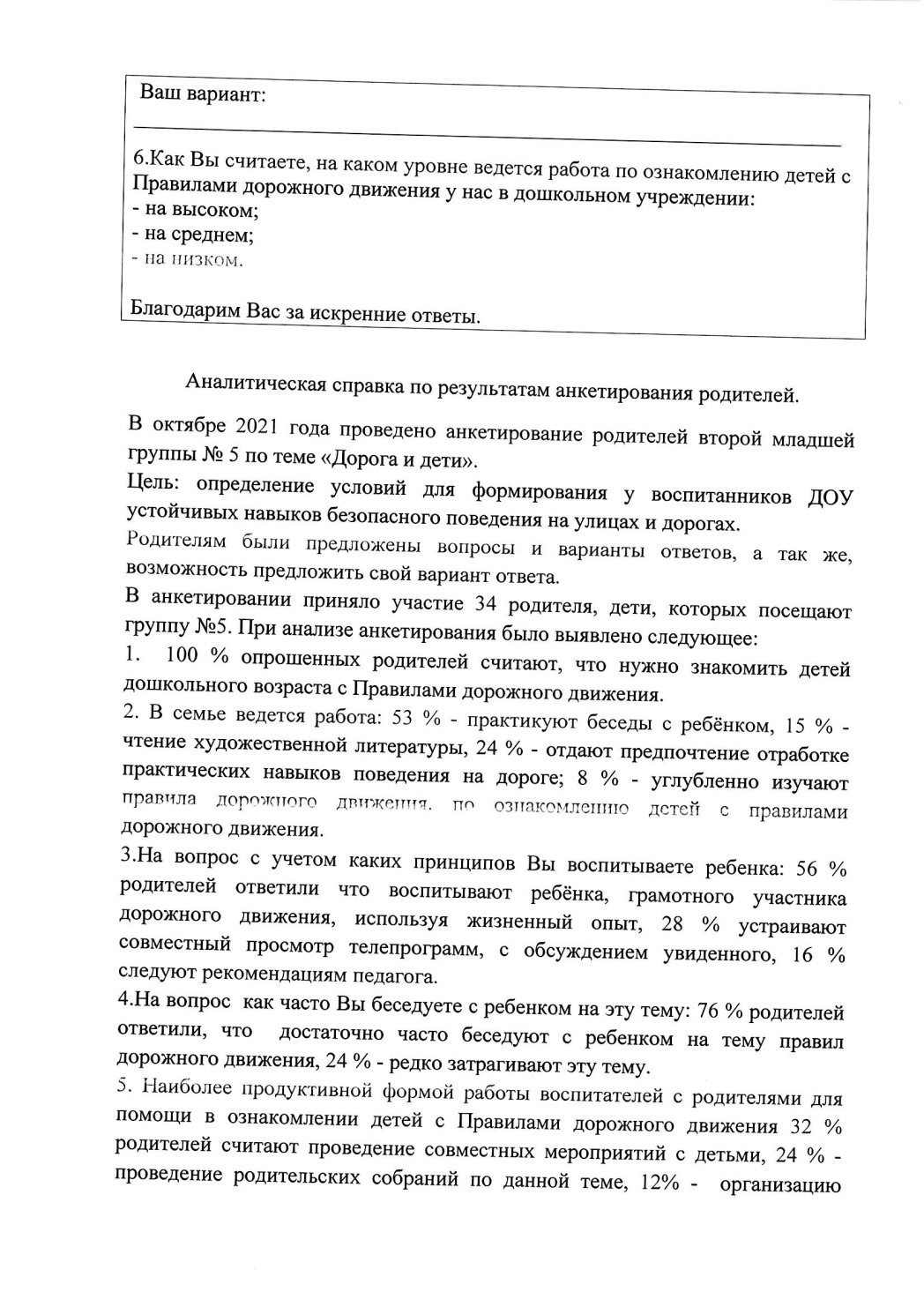 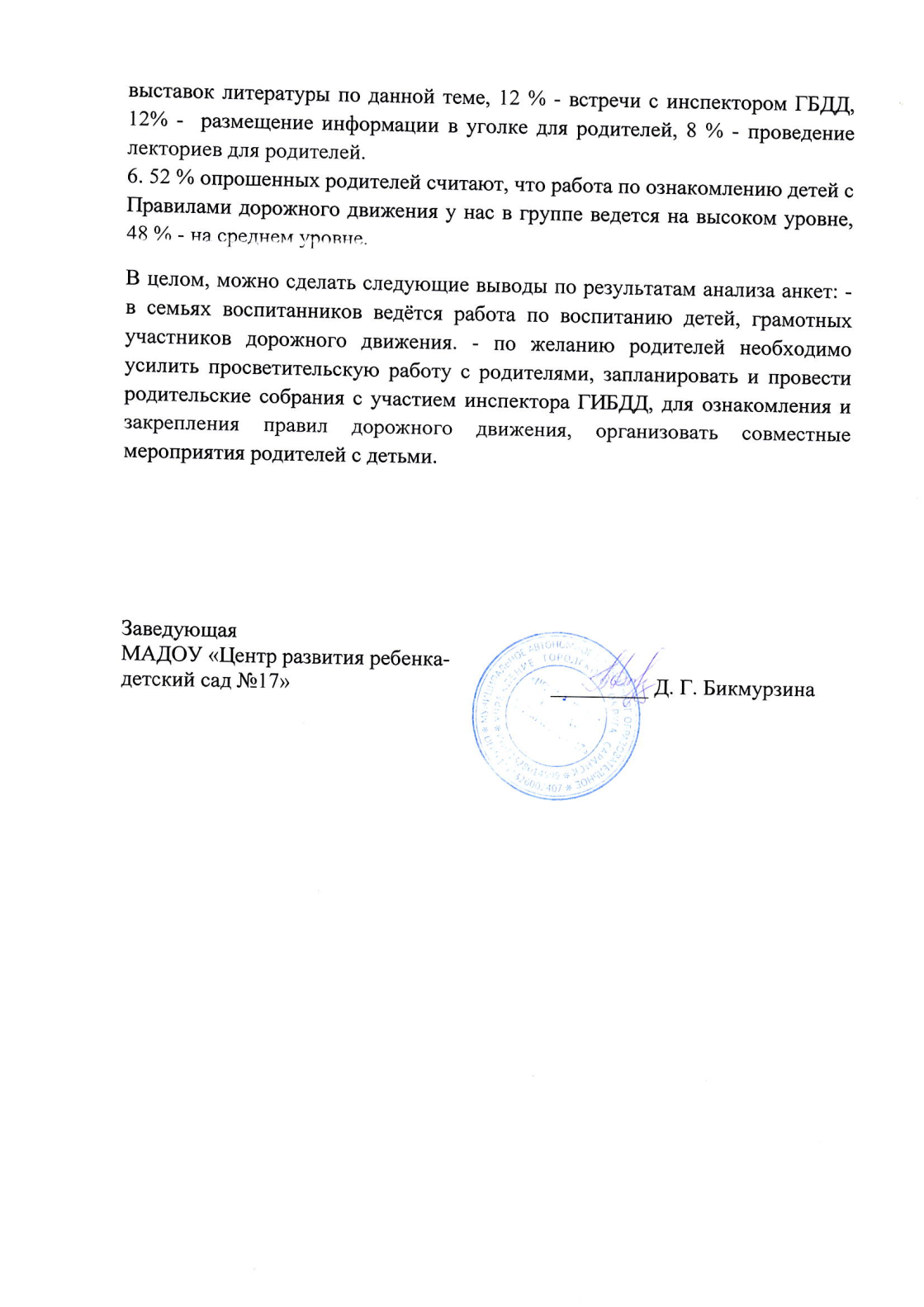 12. Работа с детьми из социально-неблагополучных семей
13. Участие педагога в профессиональных конкурсах
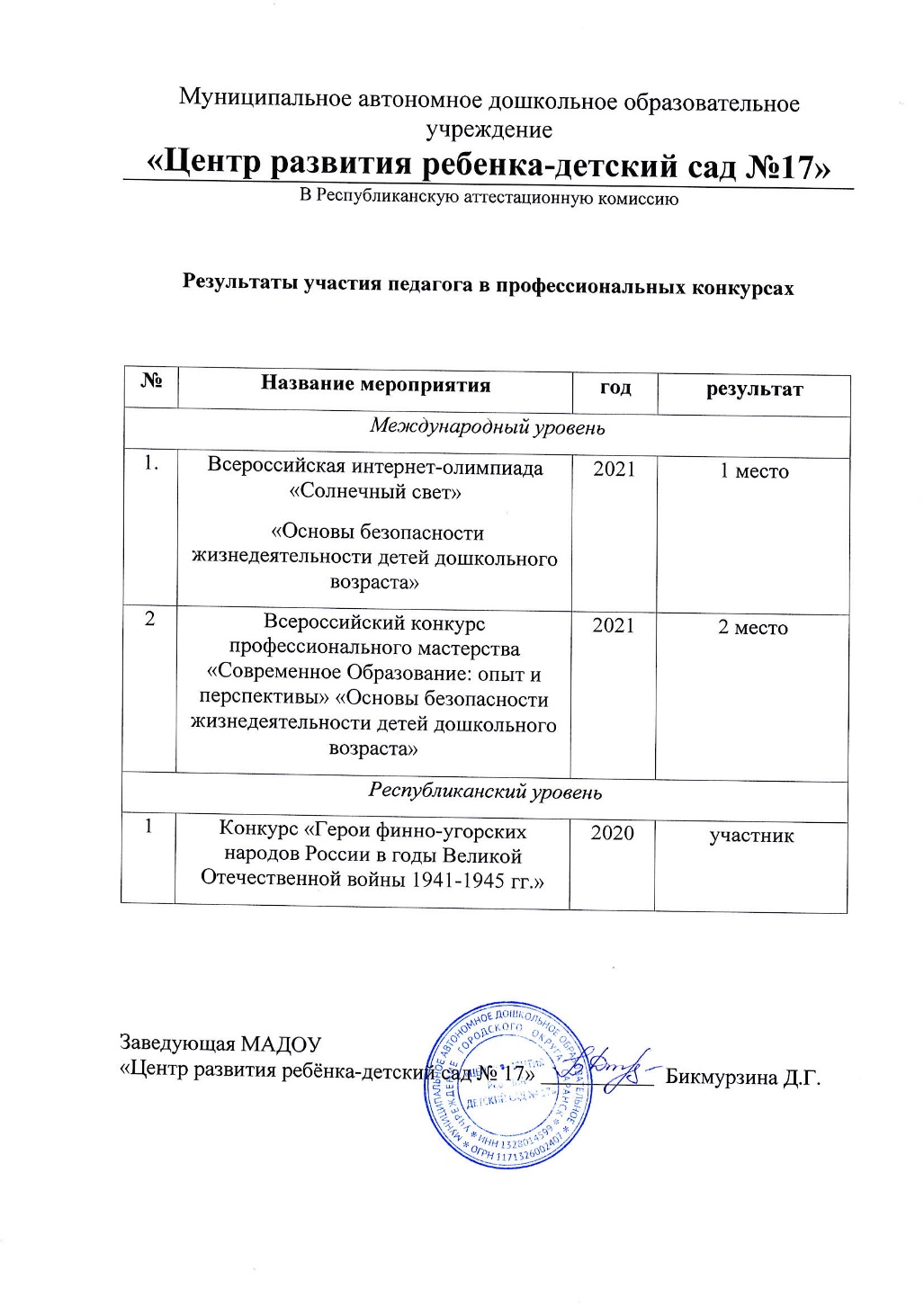 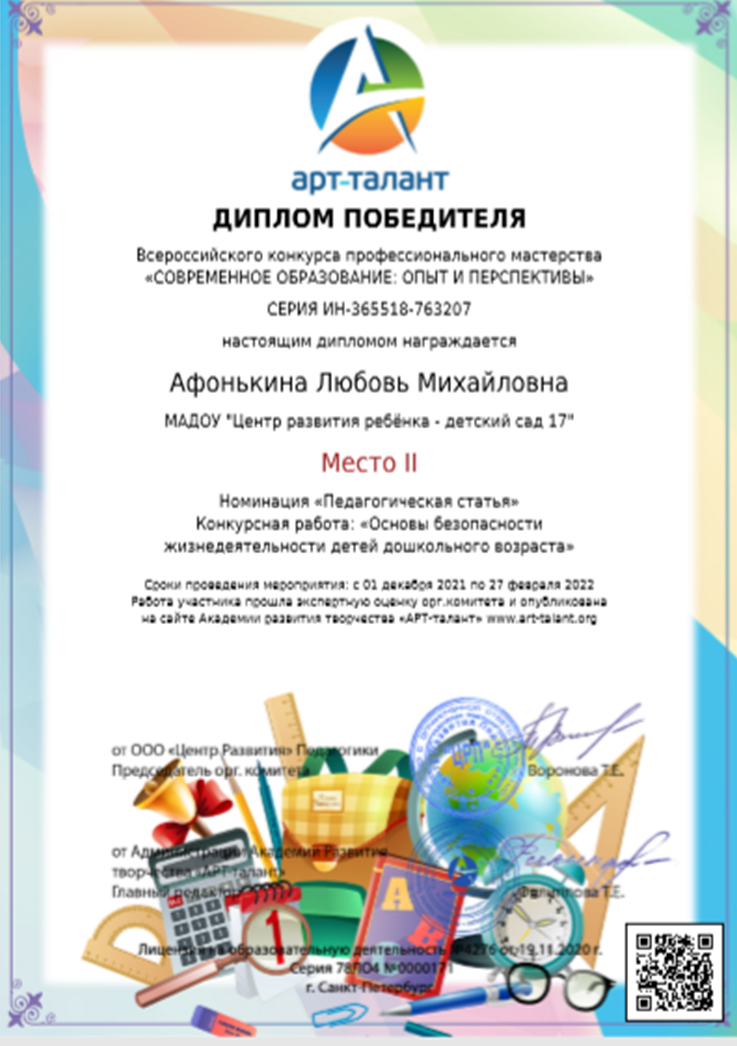 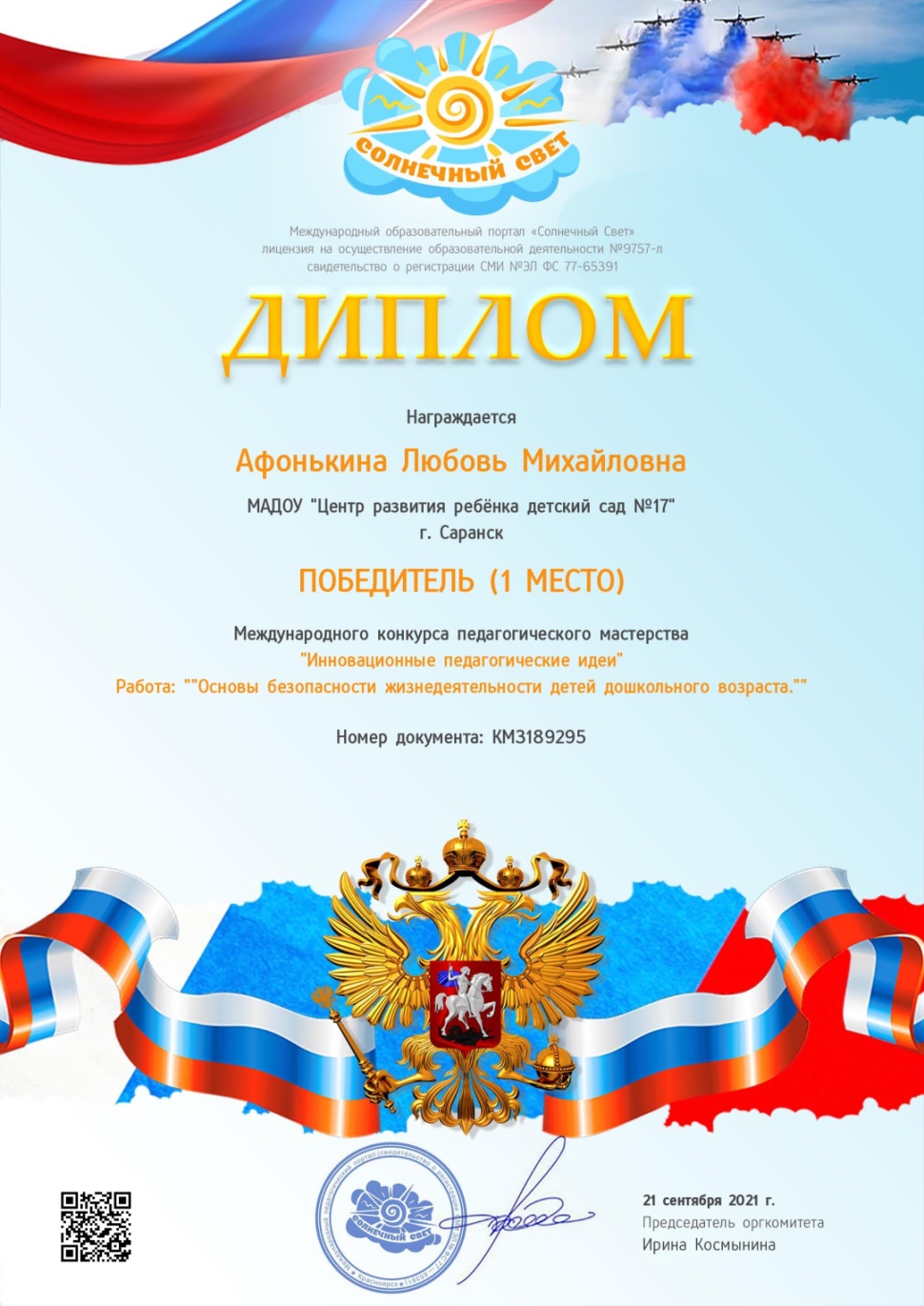 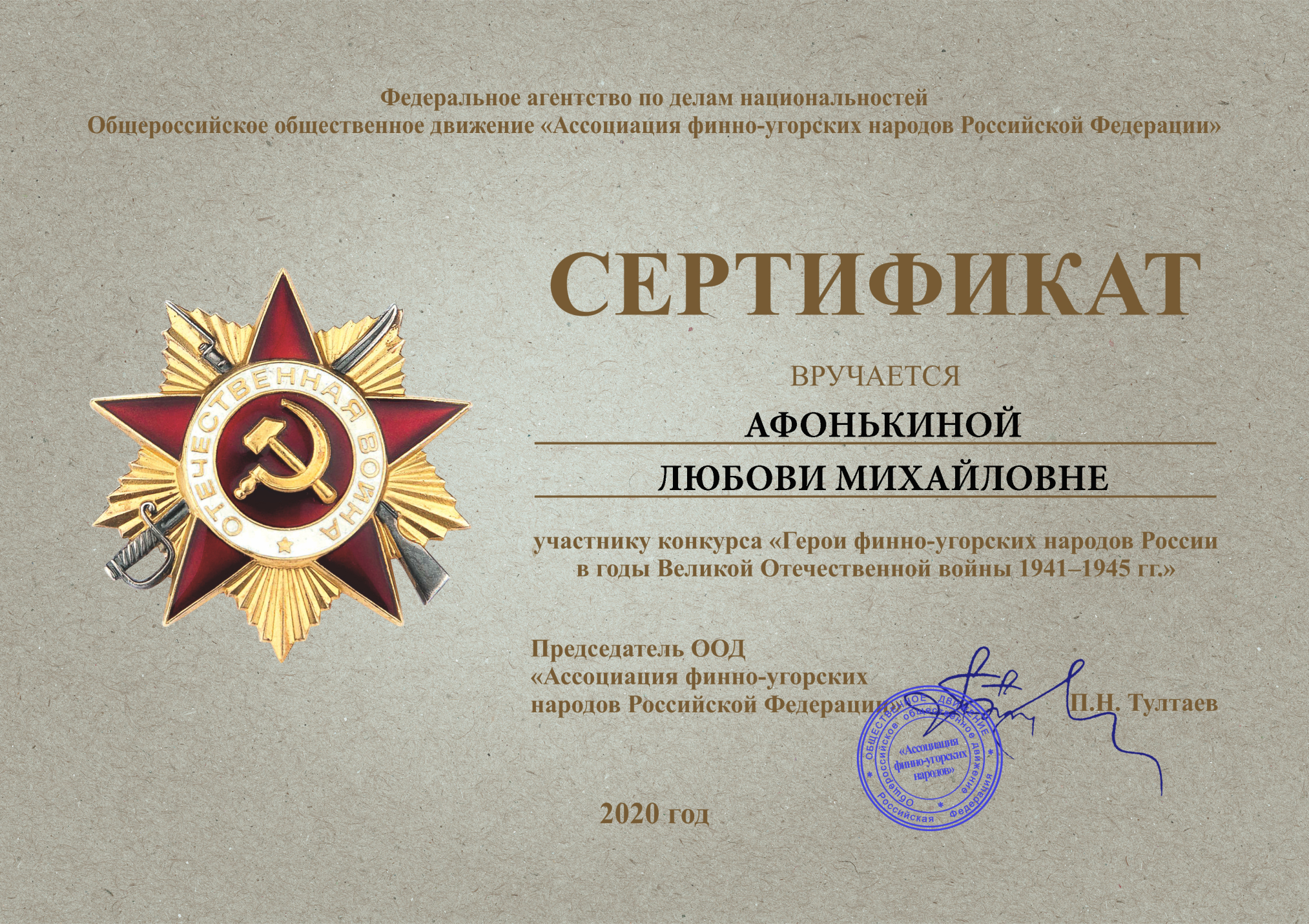 14. Награды и поощрения педагога в межаттестационный период
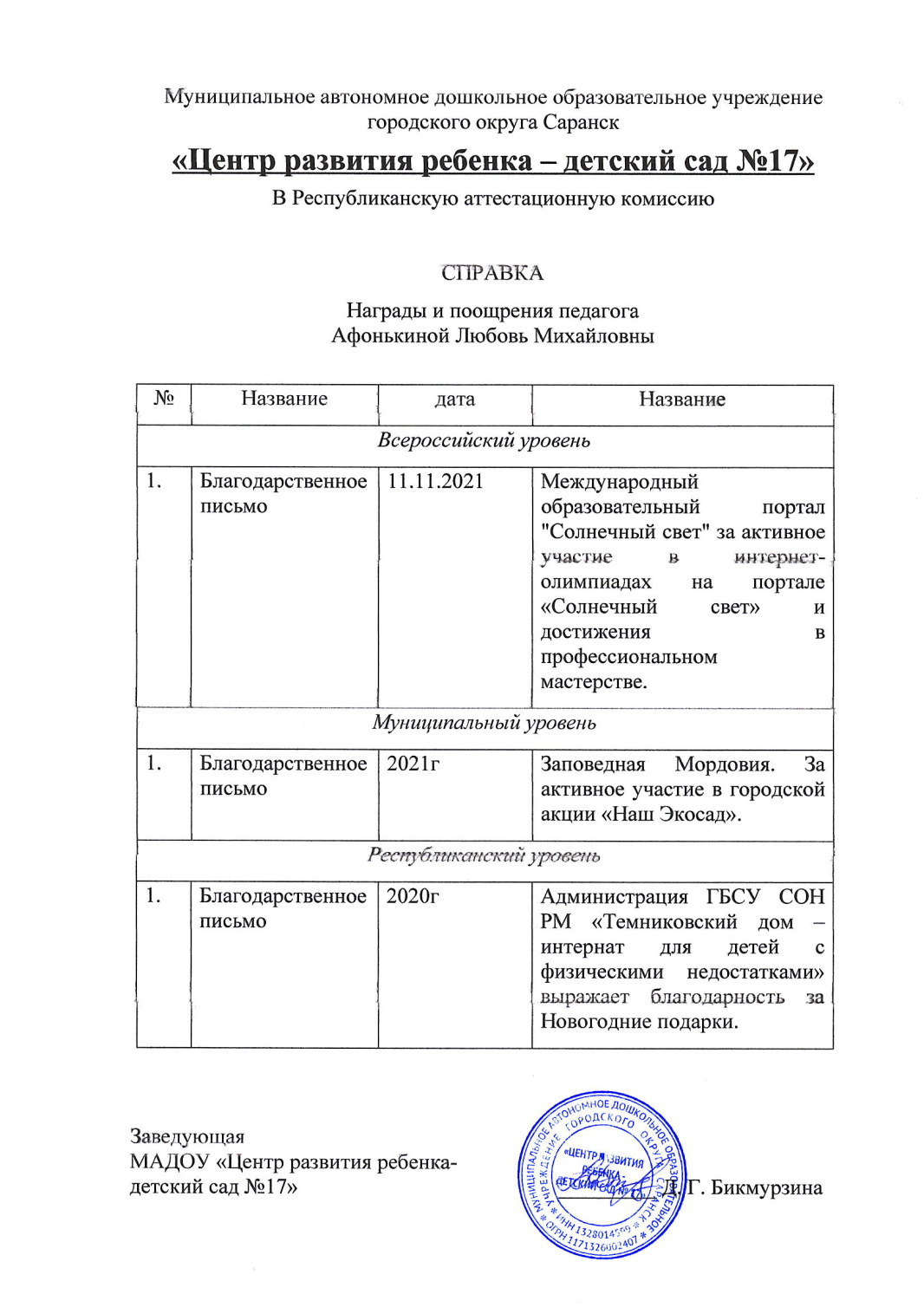 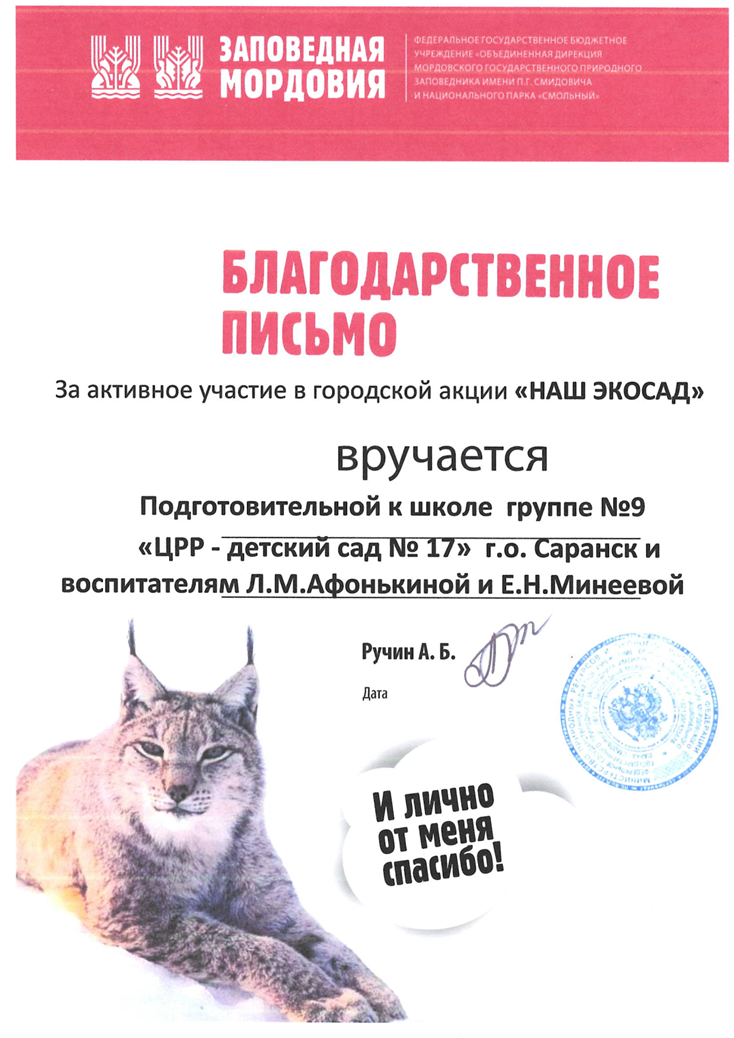 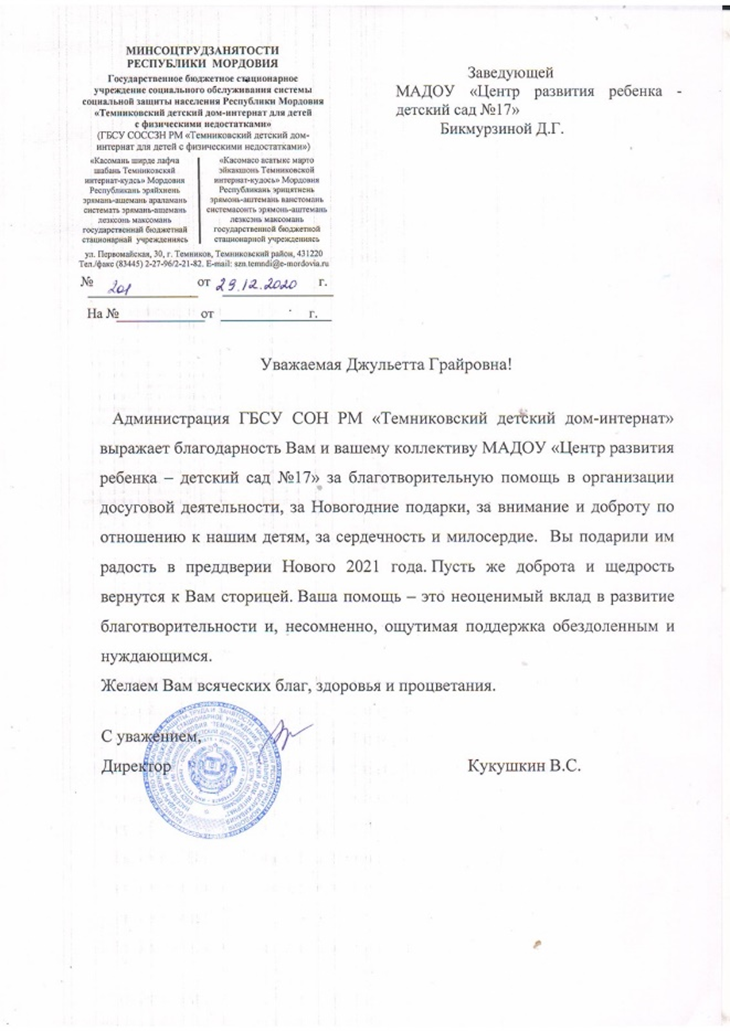 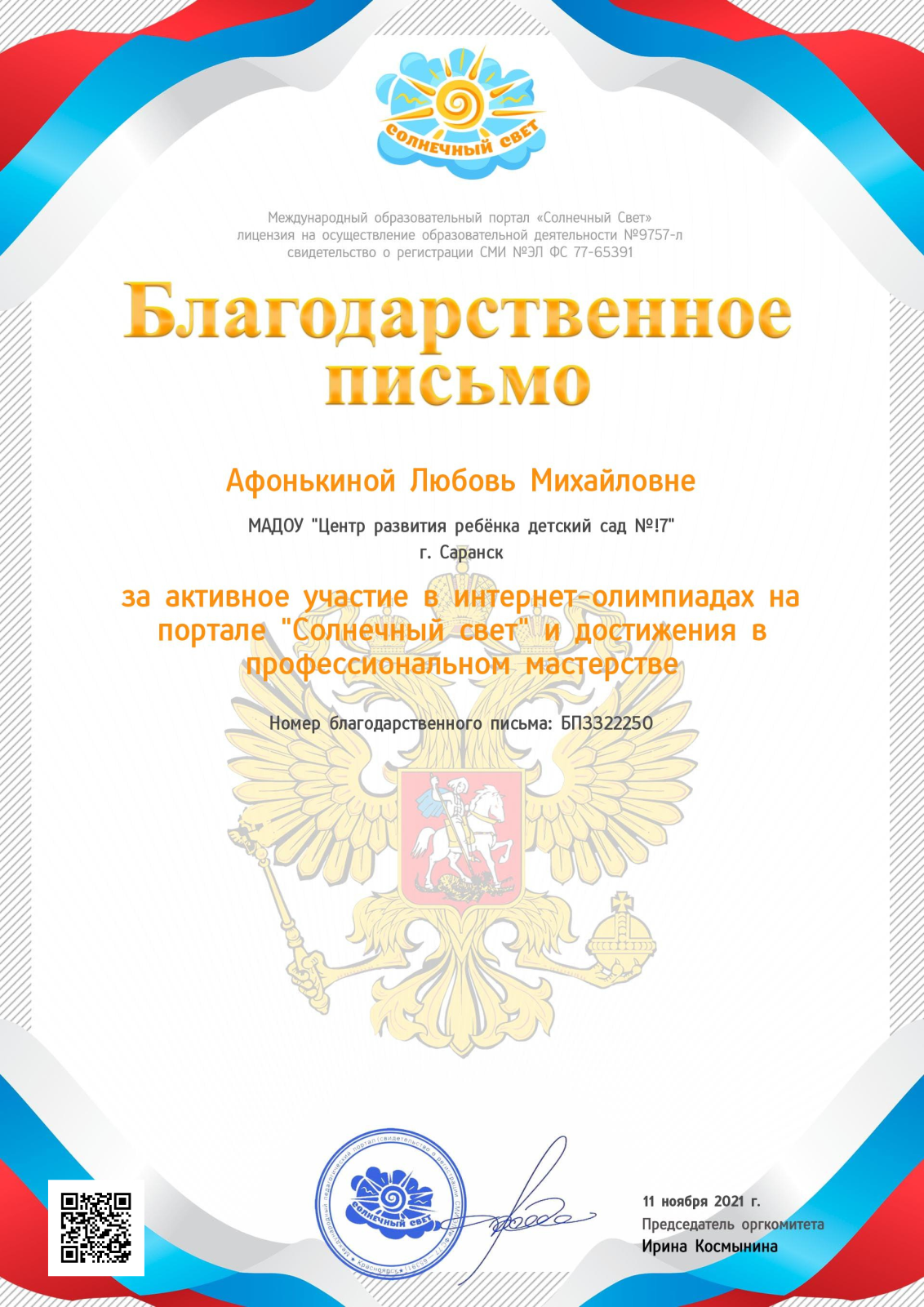 Спасибо за внимание !